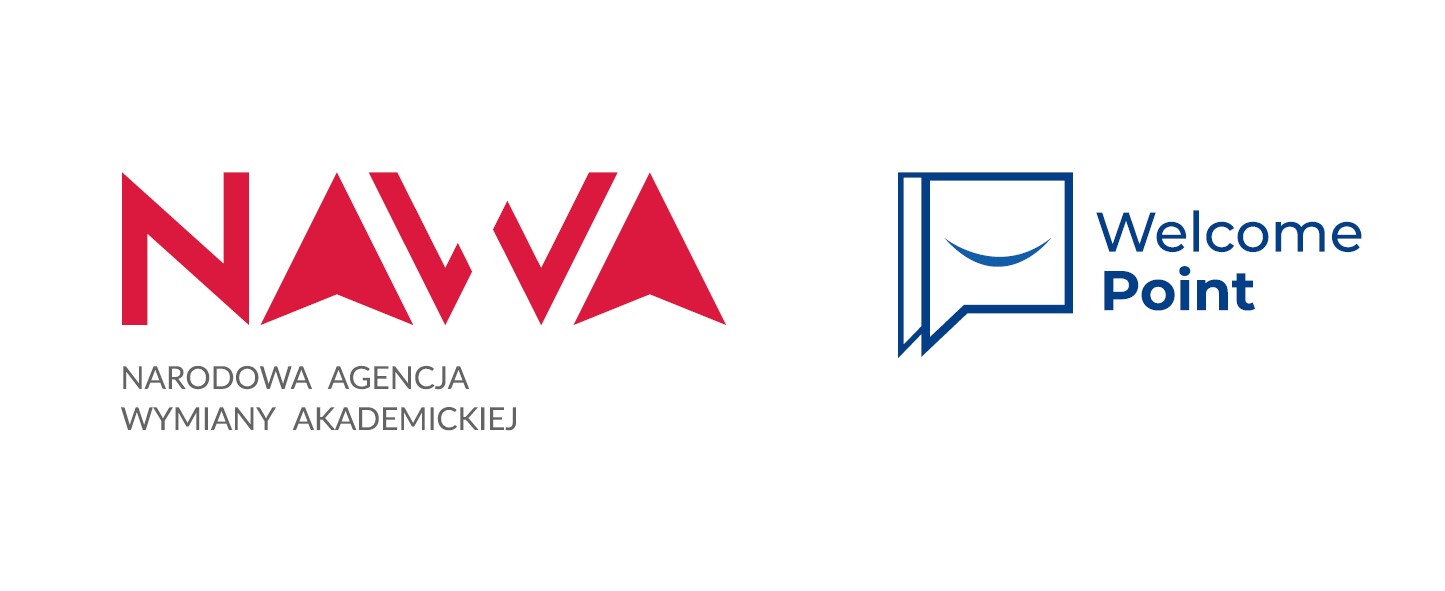 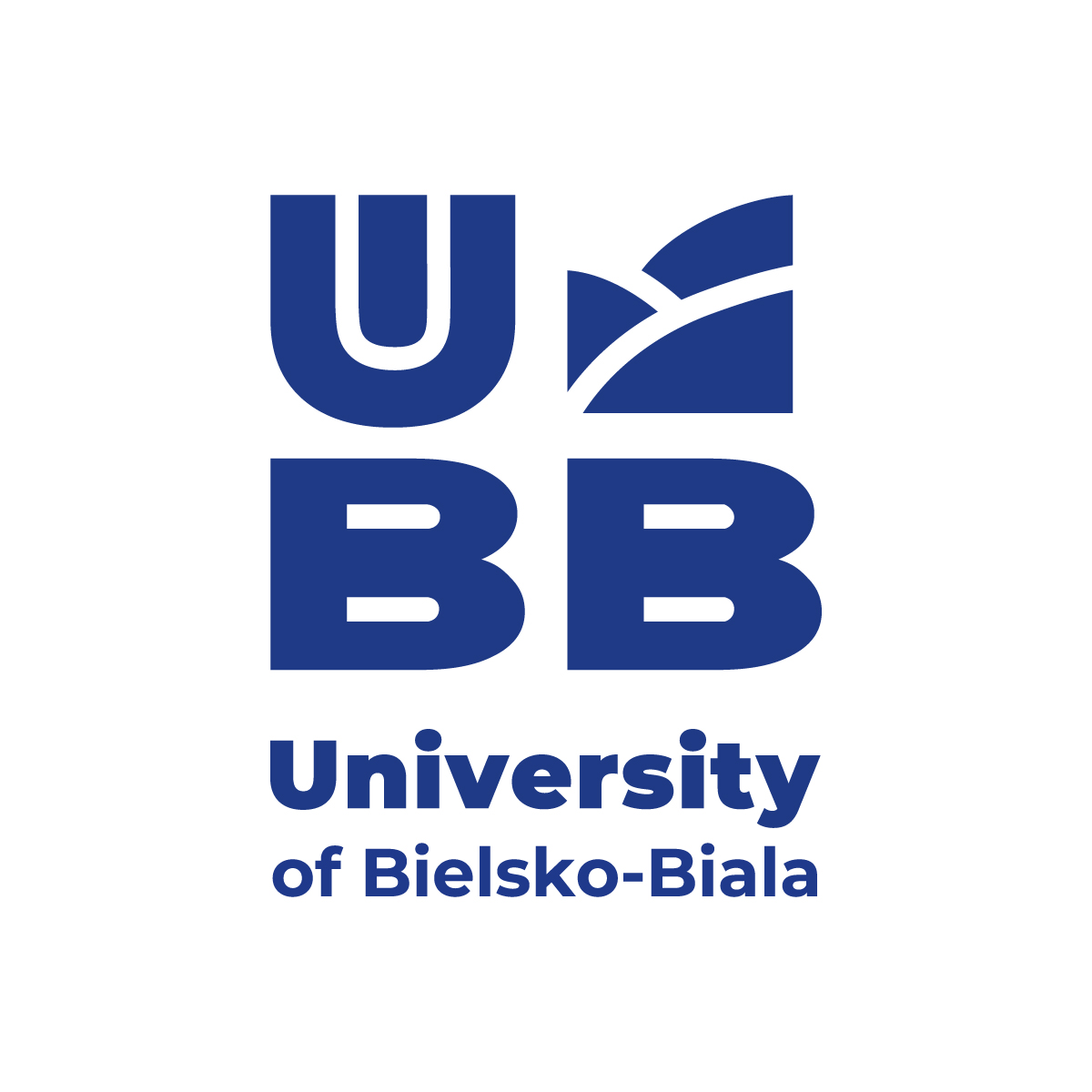 www.ubb.edu.pl/en
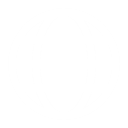 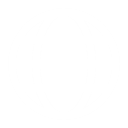 Lekcja 7.O mnie
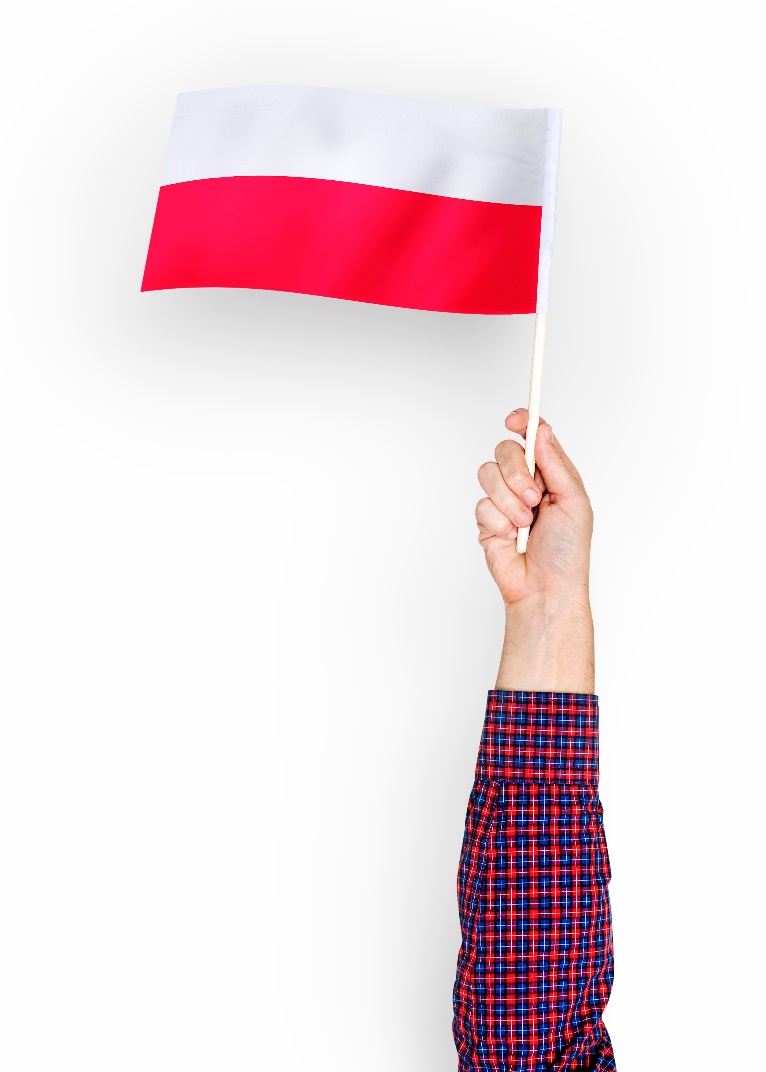 Lesson 7.
About me
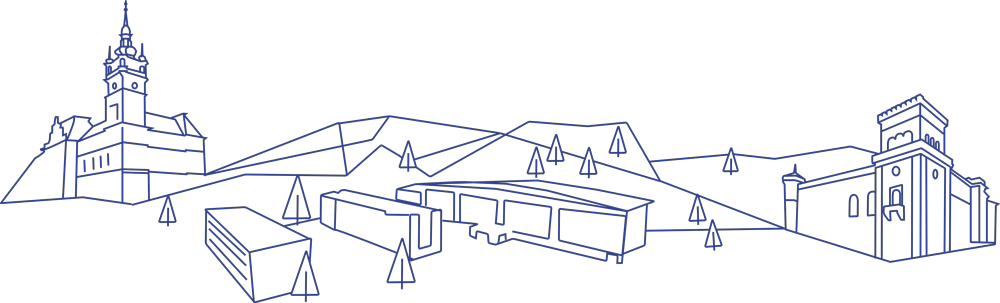 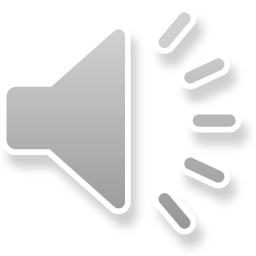 www.ubb.edu.pl
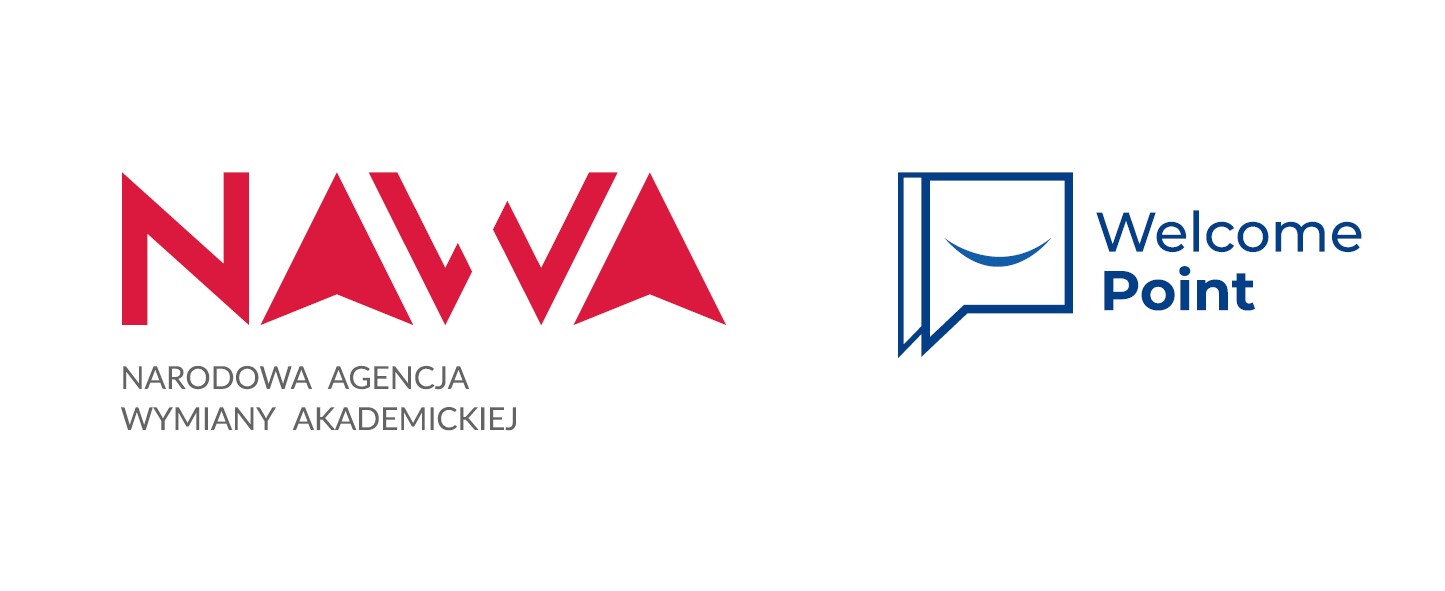 Spis treściTable of Contents
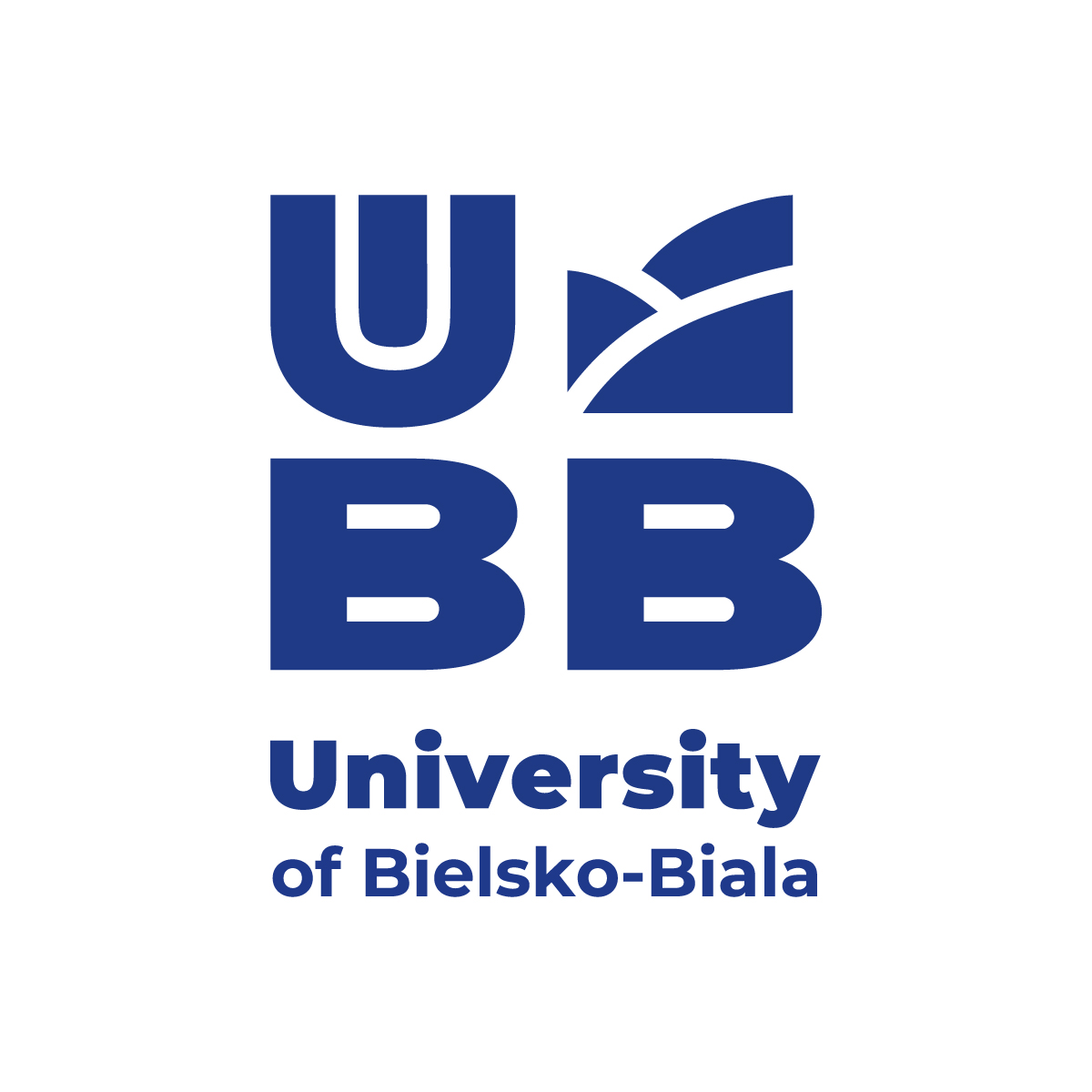 skąd?
   where from?
języki obce?
   foreign languages?
wiek?
    age?
rodzeństwo?
    siblings?
hobby?
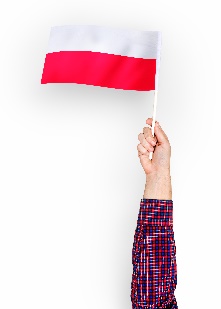 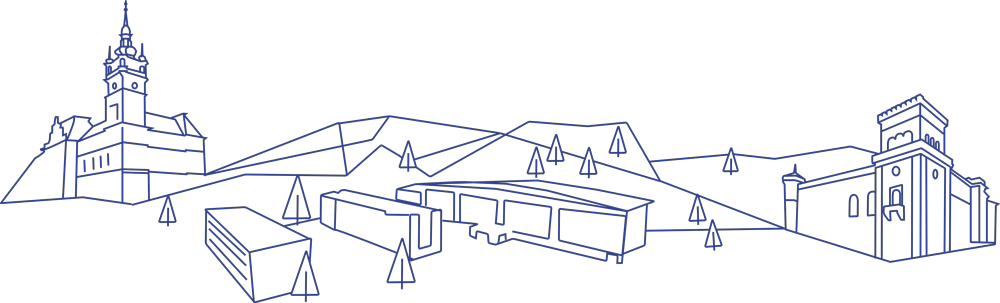 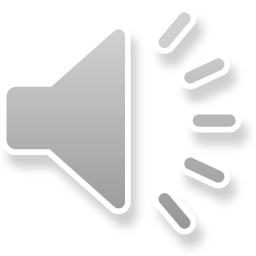 Lekcja 7. O mnie
www.ubb.edu.pl
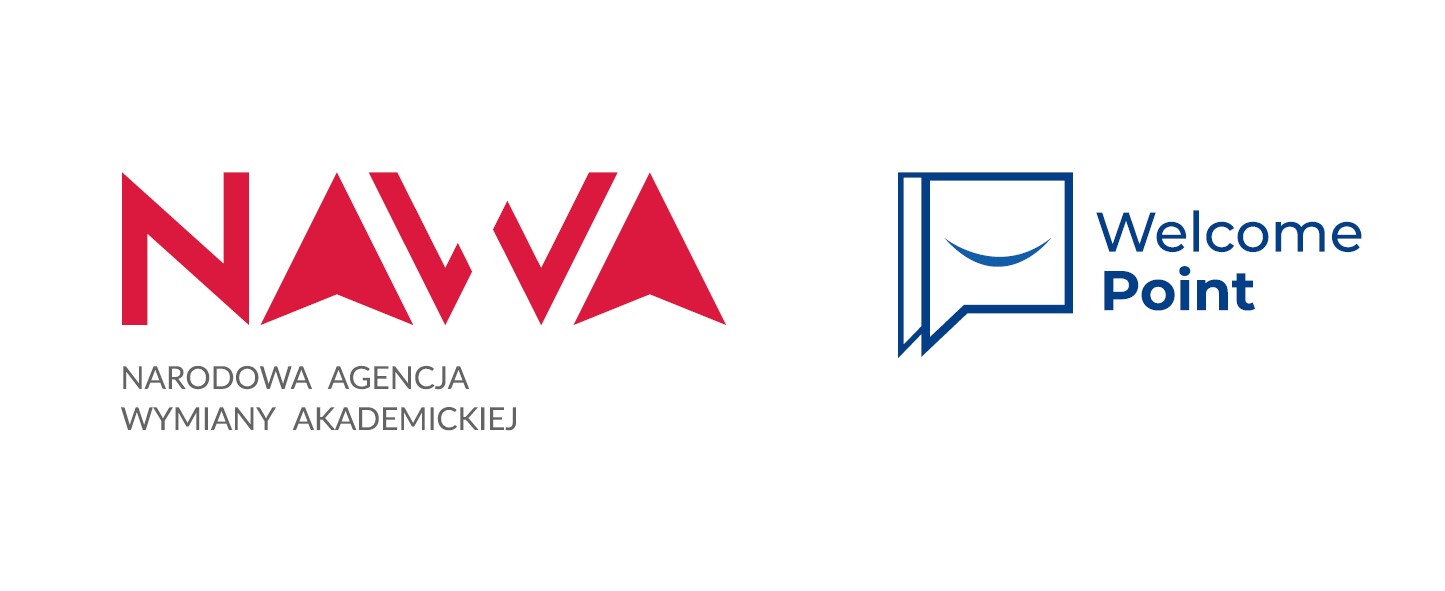 Pytanie: Skąd…?Question: Where from...?
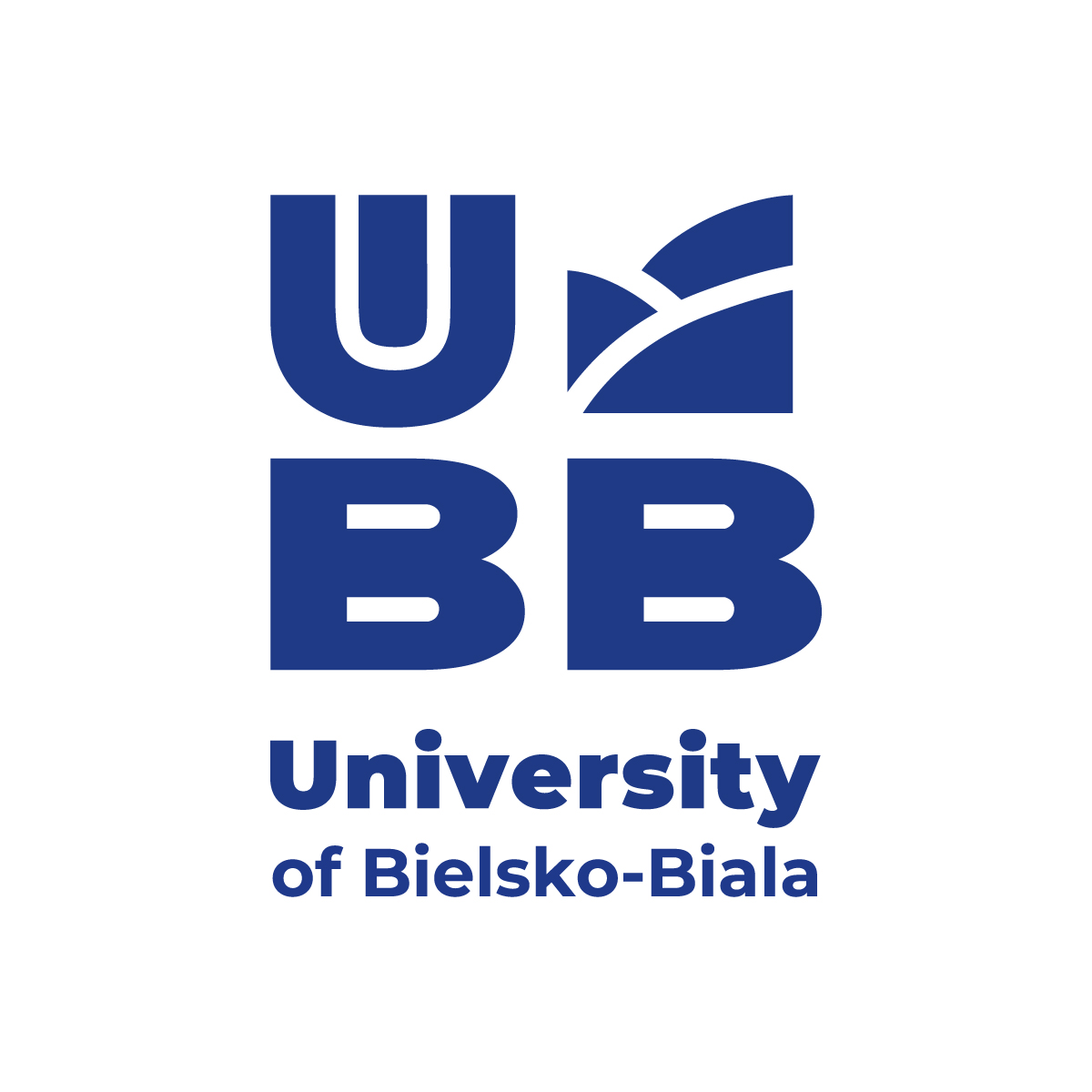 oficjalnie
nieoficjalnie
Skąd pani/pan pochodzi?
Where are you from, madam, sir?
Skąd pochodzisz? 
Where are you from, madam, sir?
Pochodzę: I come from
 z Hiszpanii from Spain
z Turcji from Turkey
z Ukrainy from Ukraine
z Portugalii from Portugal
z Indii from India
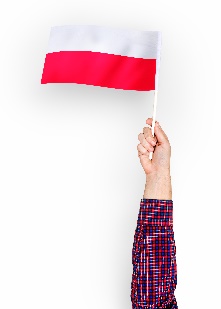 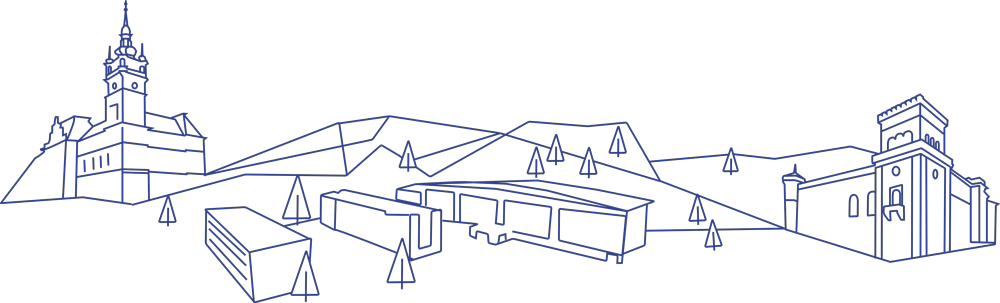 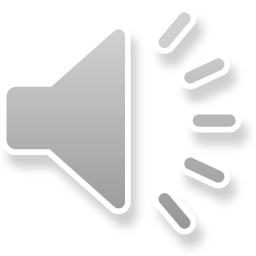 Lekcja 7. O mnie
www.ubb.edu.pl
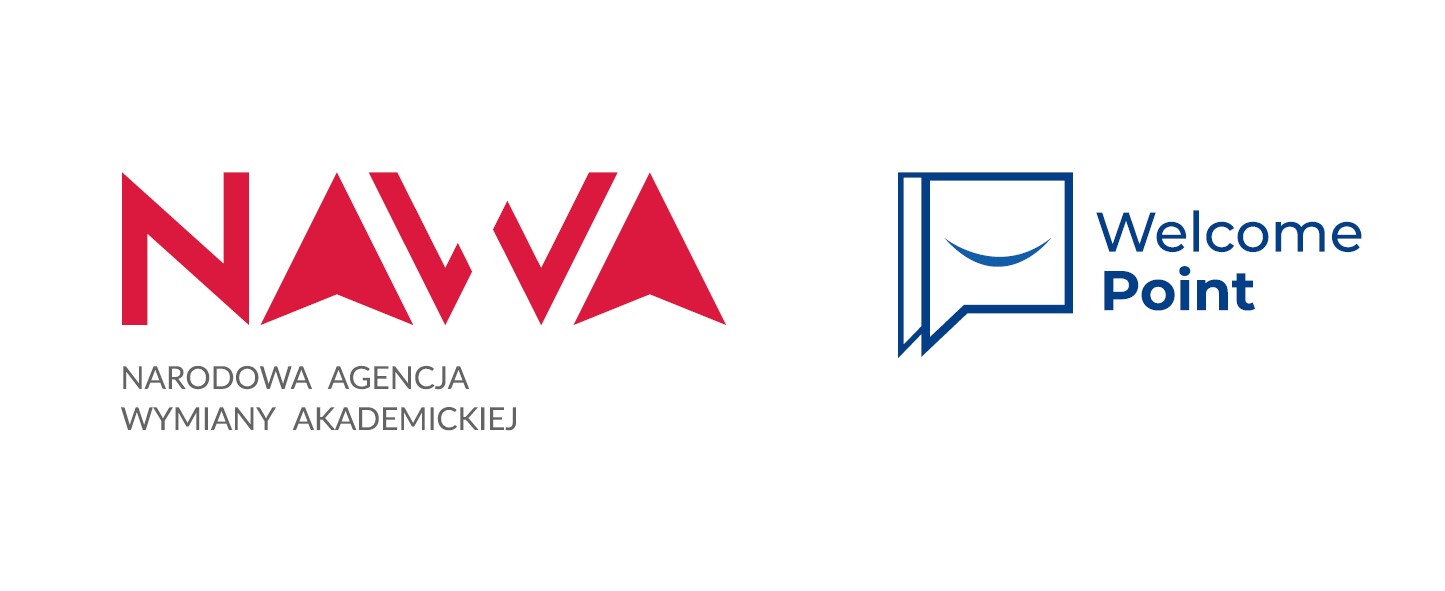 Pytanie: Języki obce…?Question: Foreign languages…?
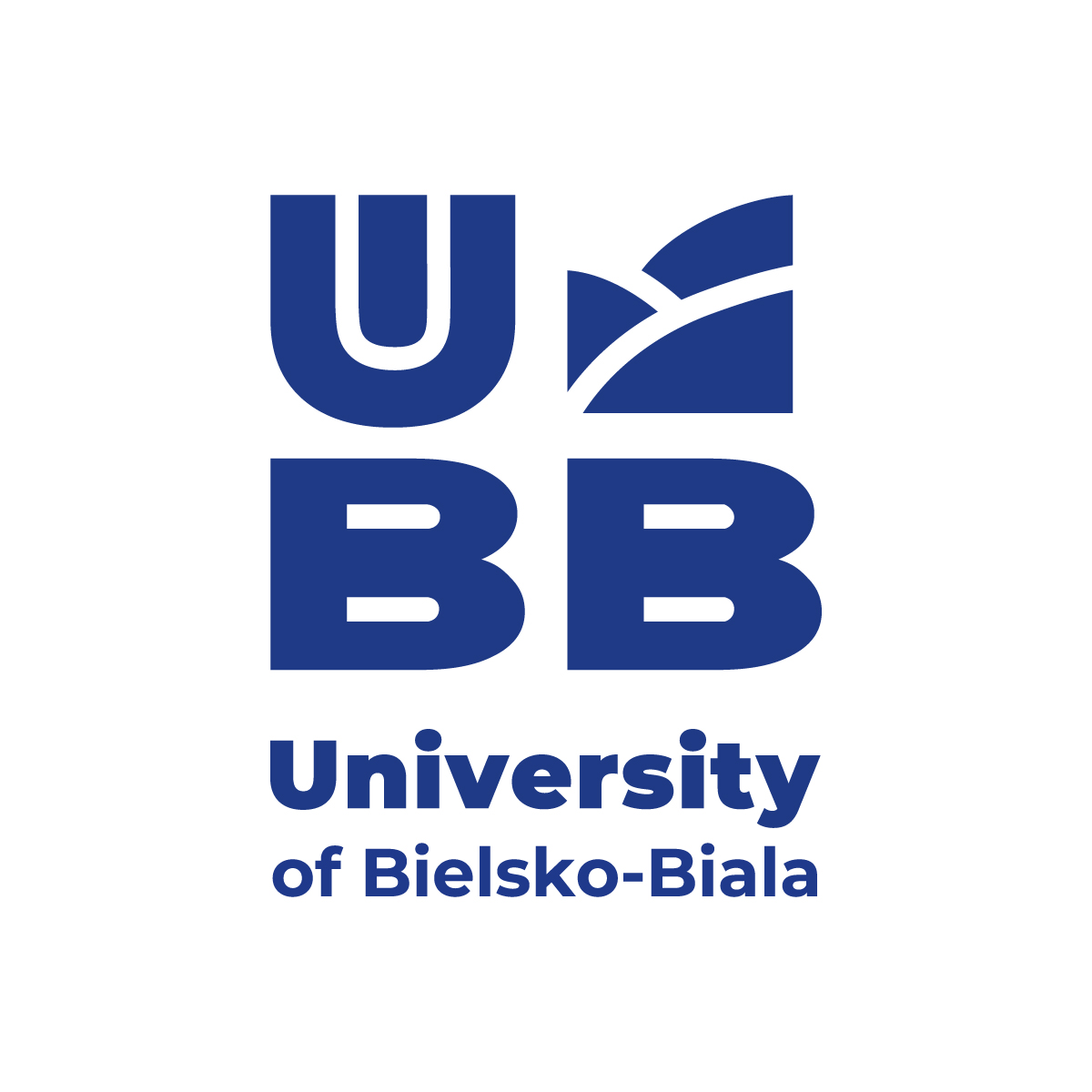 oficjalnie
nieoficjalnie
Czy mówi pani/pan po polsku?
Do you speak Polish, madame/sir?
Czy mówisz  po polsku?
Do you speak Polish?
Tak, mówię po polsku.
Yes, I speak Polish.
Nie, nie mówię po polsku, ale mówię po angielsku.
No, I don't speak Polish, but I do speak English.
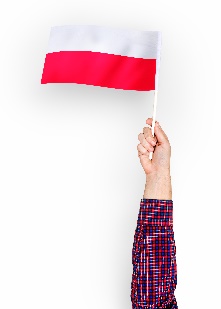 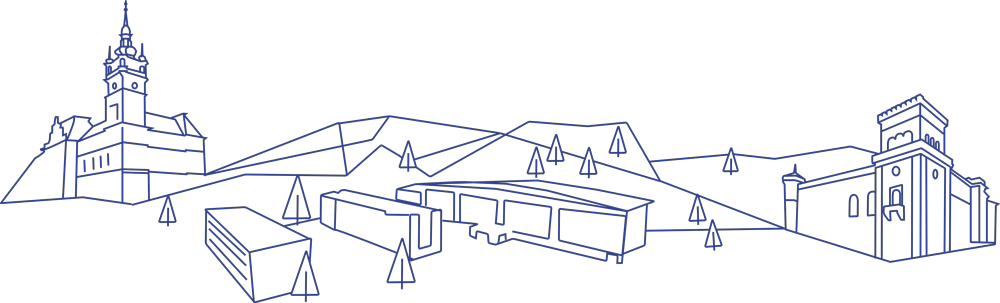 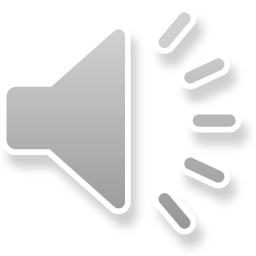 Lekcja 7. O mnie
www.ubb.edu.pl
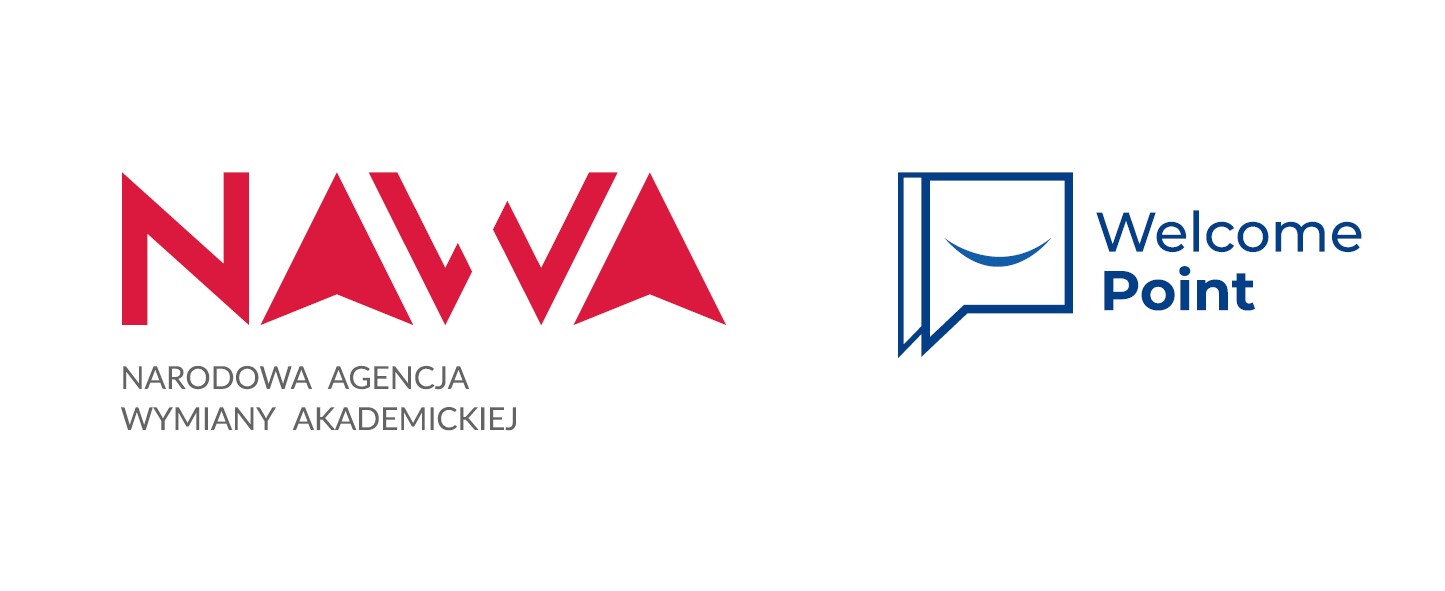 Pytanie: Języki obce…?Question: Foreign languages…?
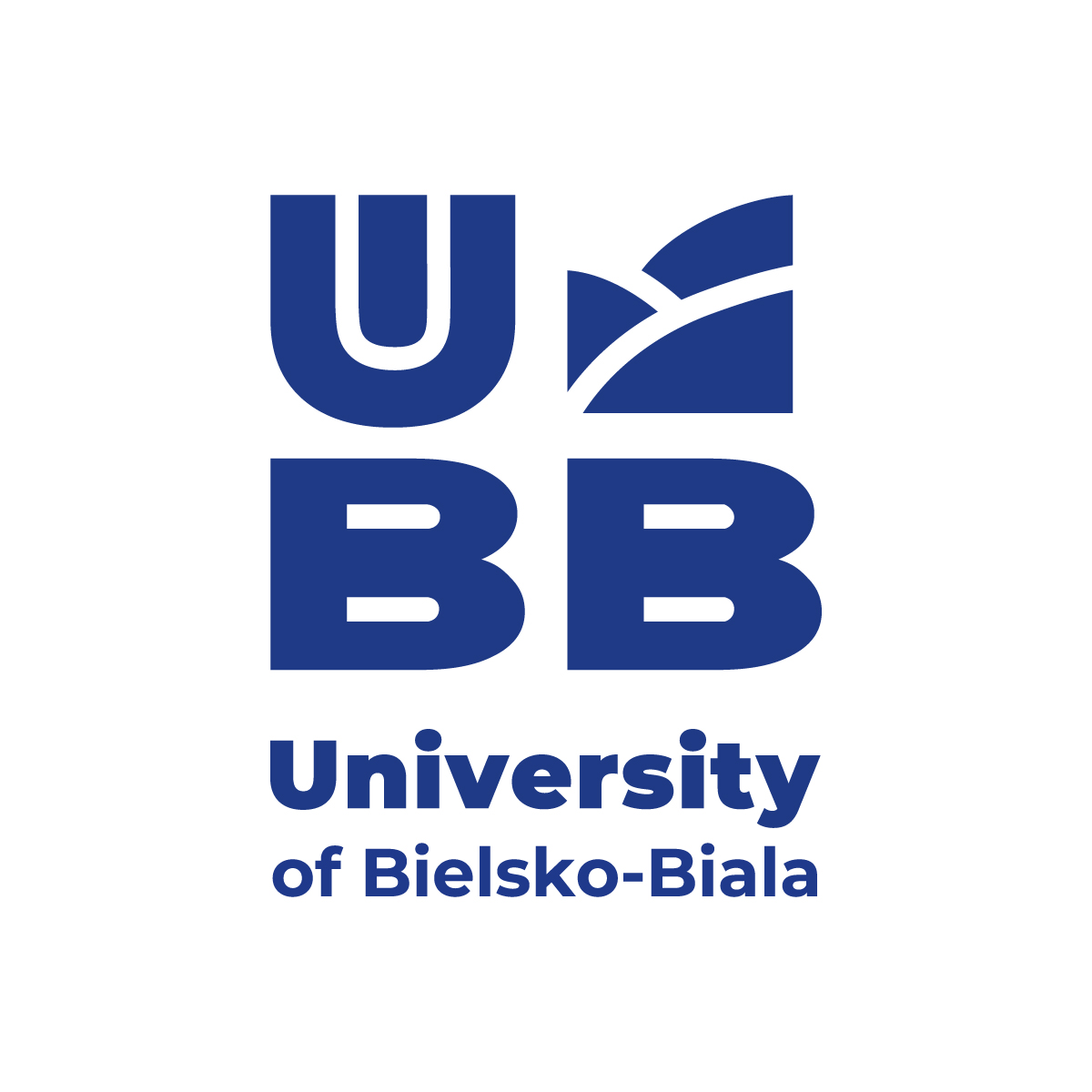 oficjalnie
nieoficjalnie
Czy mówi pani/pan po angielsku?
Do you speak English, madame/sir?
Czy mówisz po angielsku?
Do you speak English?
Tak, mówię: Yes, I speak English
trochę +/- a bit
dobrze + good
bardzo dobrze ++ very good
świetnie +++ excellent
po angielsku.
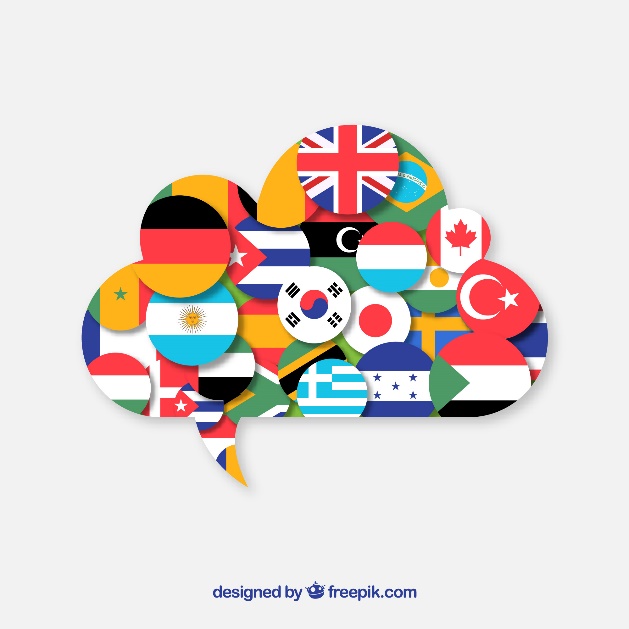 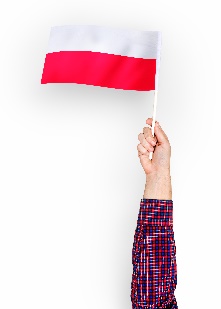 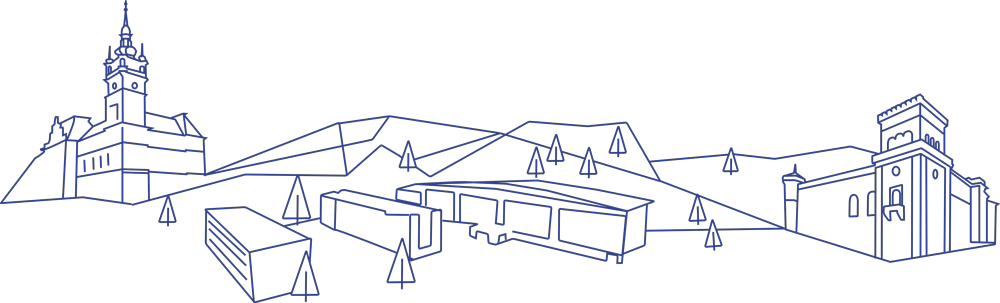 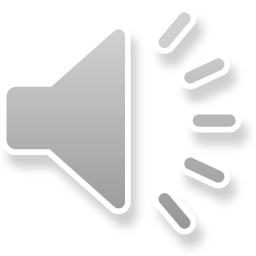 Lekcja 7. O mnie
www.ubb.edu.pl
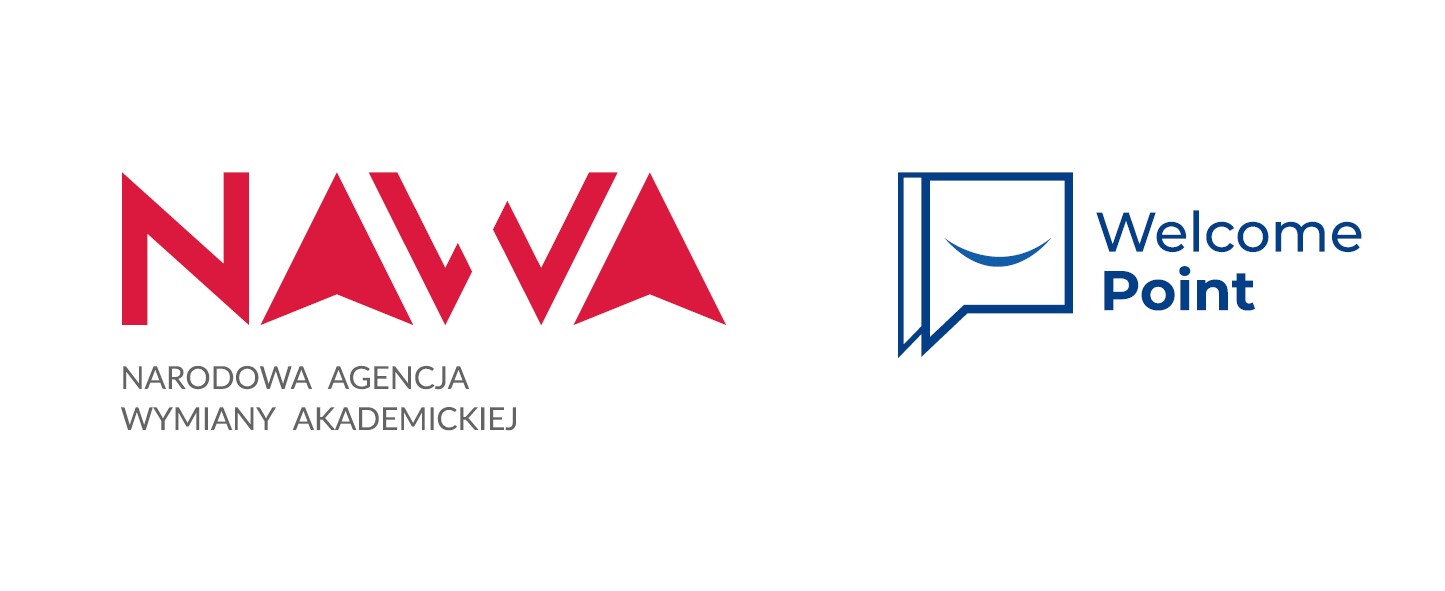 Pytanie: Wiek? Question: Age?
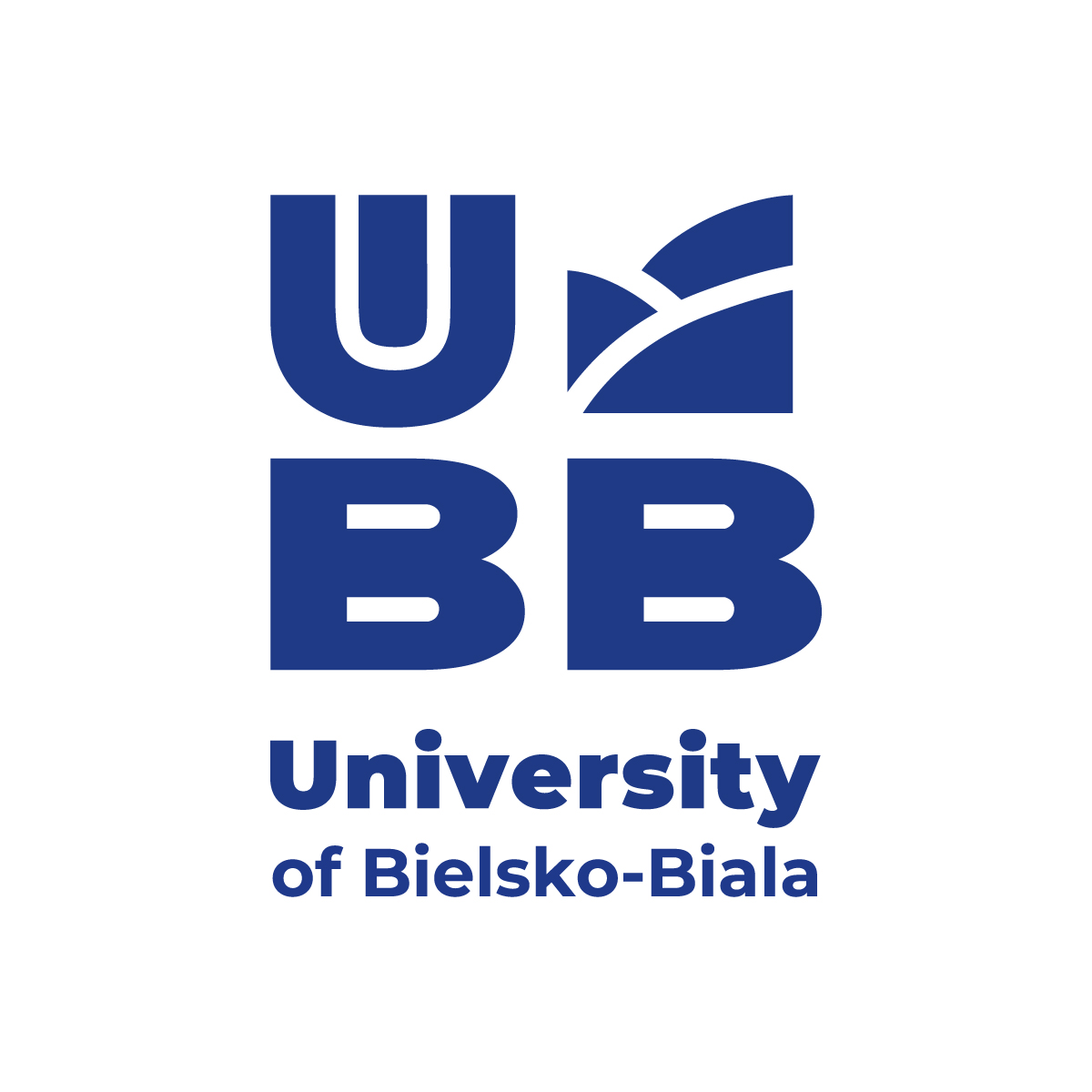 oficjalnie
nieoficjalnie
Ile pani/pan ma lat?
How old are you, madame/sir?
Ile masz lat?
How old are you?
Mam: 20 dwadzieścia… 
I am 20… years old.
20 – 21 lat
22 – 24 lata 
25 – 31 lat.
Zasada: Rule
1 rok
2 – 4 i 22 – 24, 32 – 34, 42 – 44… lata
20 i 21, 30 i 31, 40 i 41… lat
25 – 29, 35 – 39, 45 – 49… lat
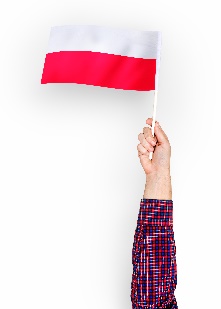 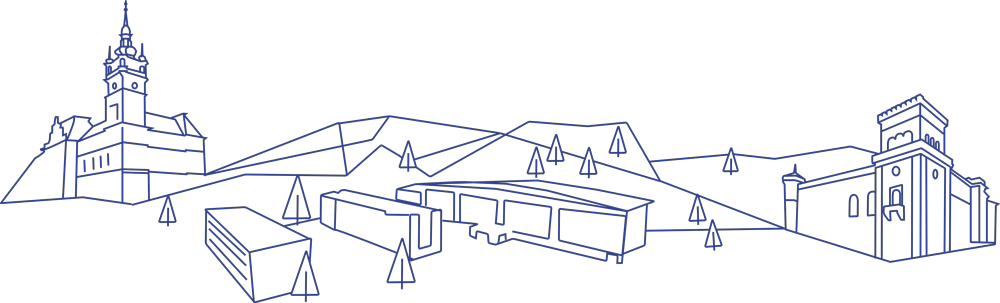 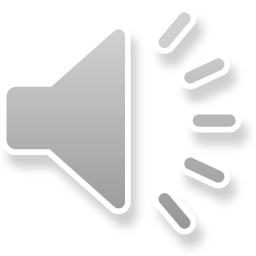 Lekcja 7. O mnie
www.ubb.edu.pl
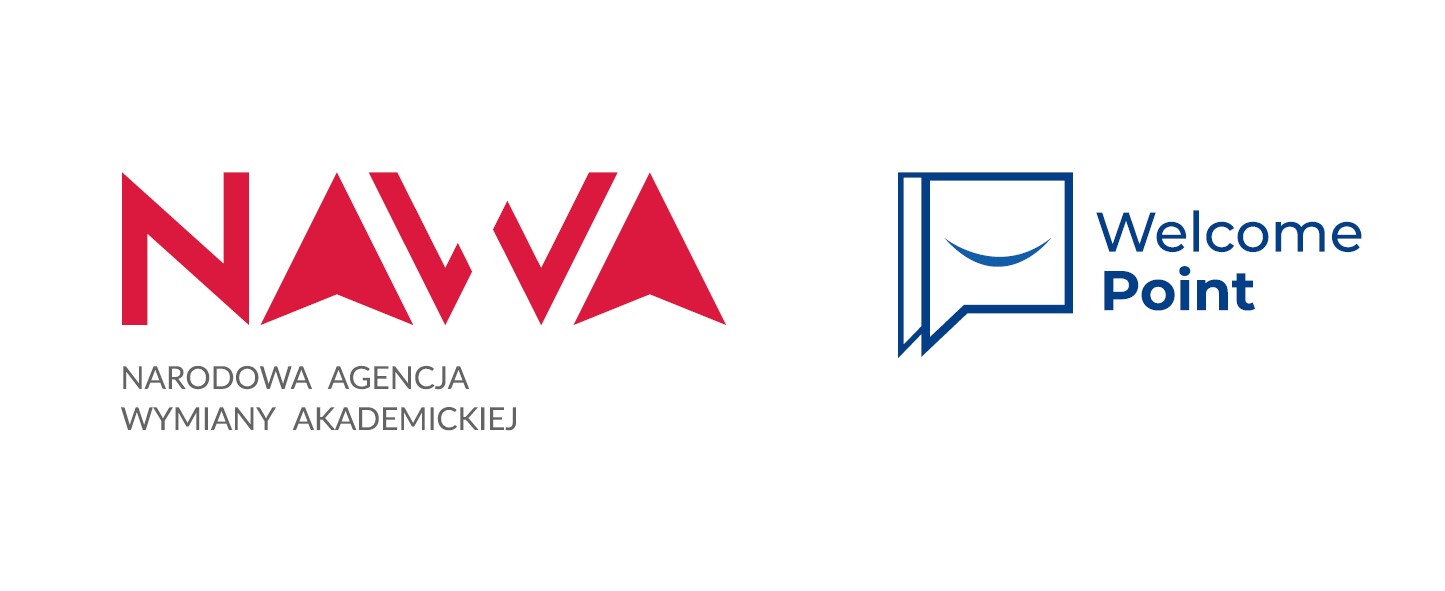 Pytanie: Rodzeństwo? Question: Siblings?
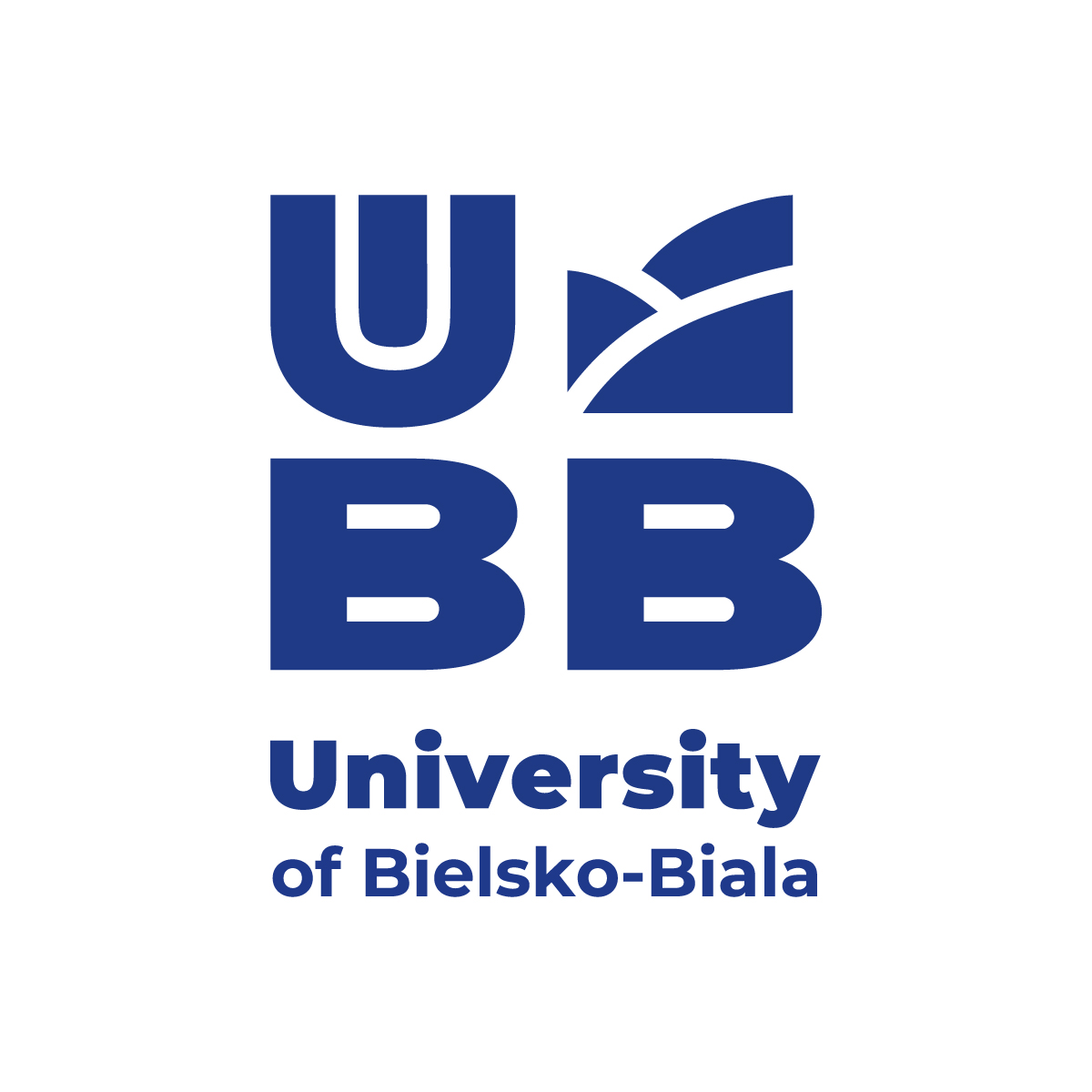 oficjalnie
nieoficjalnie
Czy ma pani/pan rodzeństwo?
Do you have any siblings, madame/sir?
Czy masz rodzeństwo?
Do you have any siblings?
Tak, mam: Yes, I have a
brata brother
siostrę sister
Nie, nie mam: No, I don’t have  
brata brother
siostry sister
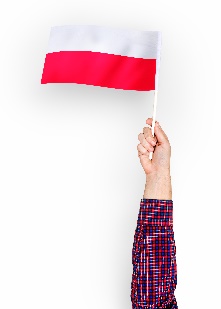 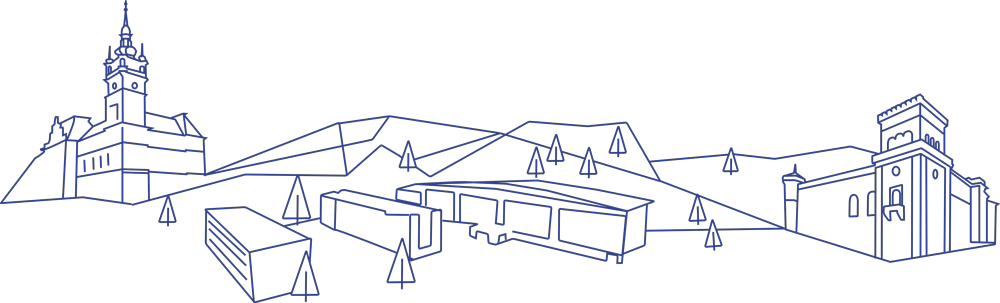 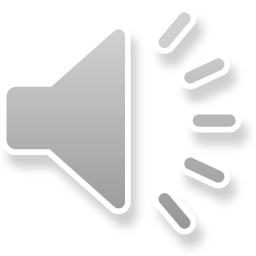 Lekcja 7. O mnie
www.ubb.edu.pl
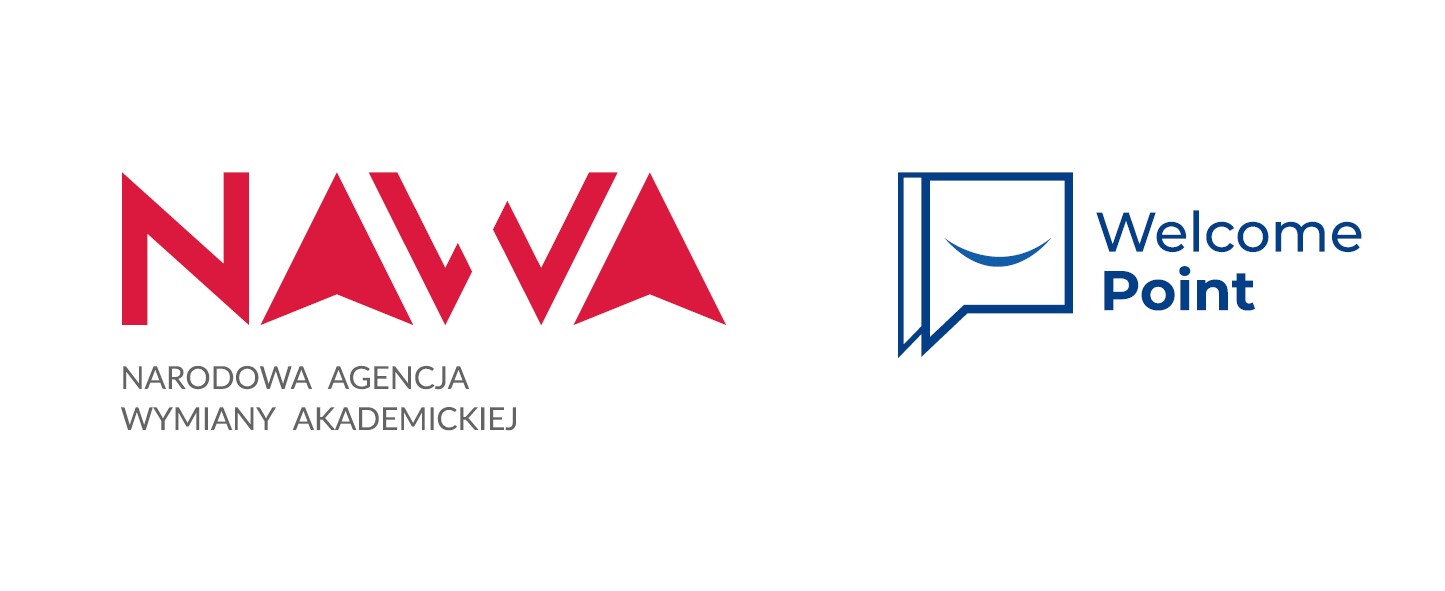 Pytanie: Hobby? Question: Hobby?
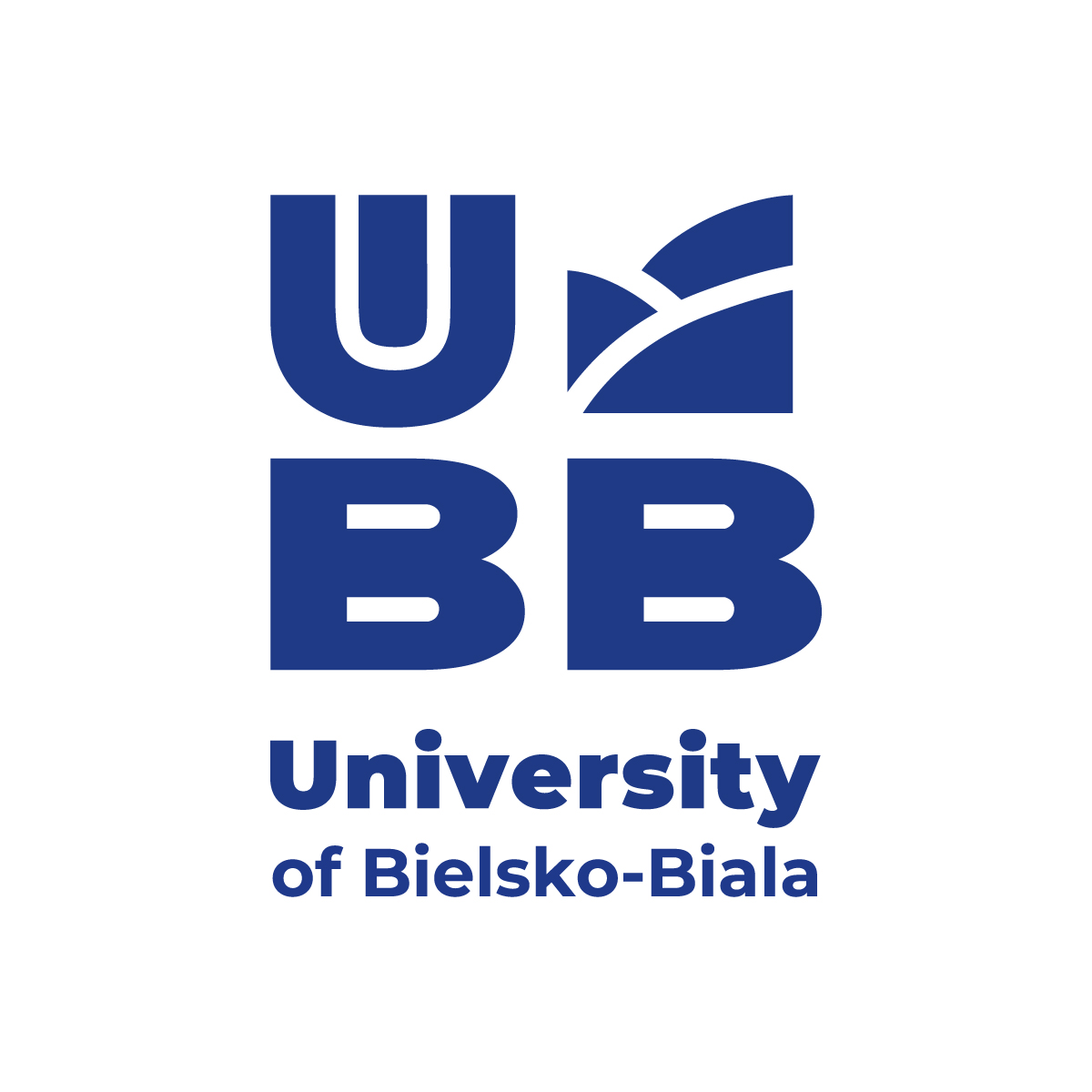 oficjalnie
nieoficjalnie
Czym się pani/pan interesuje?
What are you interested in, madame/sir?
Czym się interesujesz?
What are you interested in?
Interesuję się: I’m interested in
sportem sports
nauką science
fotografią photography
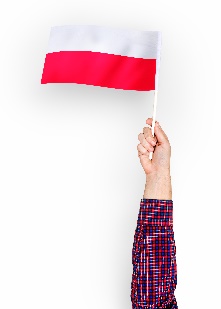 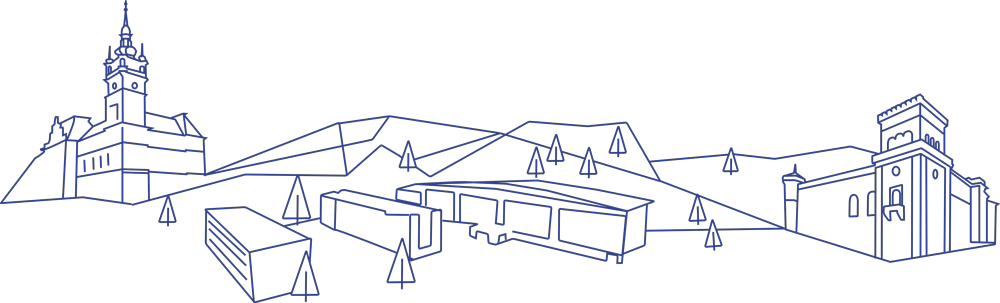 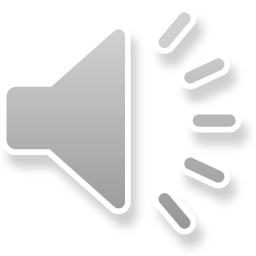 Lekcja 7. O mnie
www.ubb.edu.pl
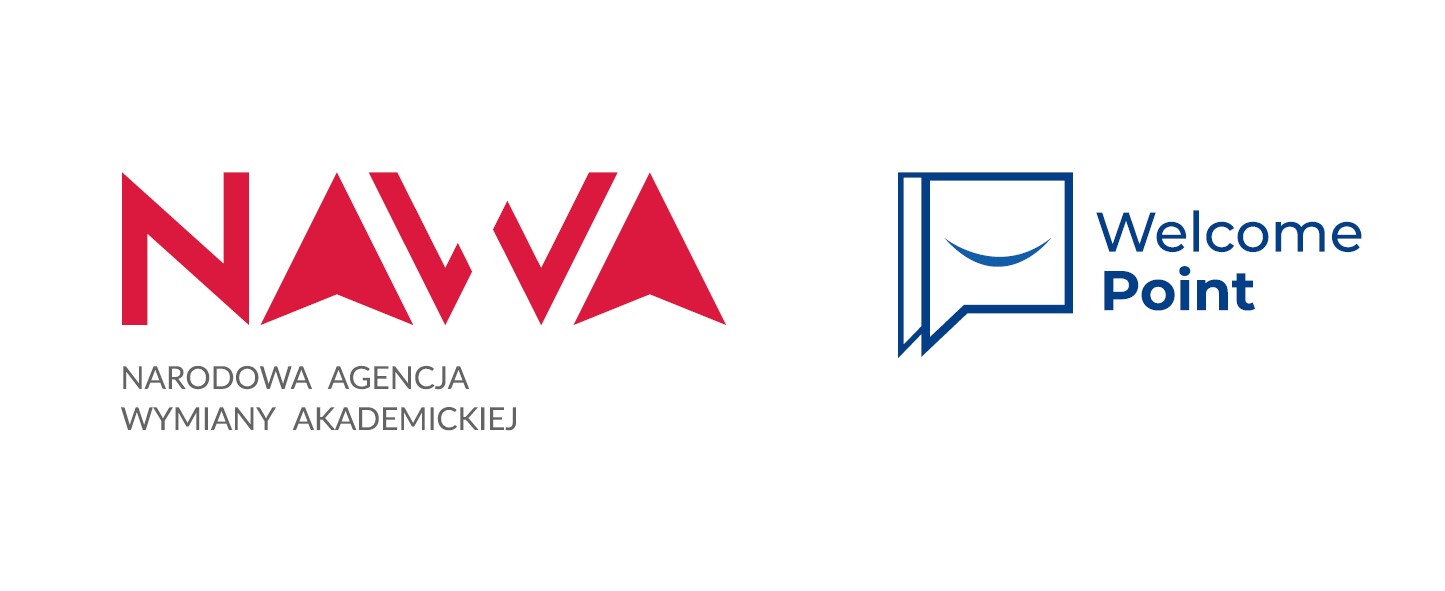 Moje hobby to…My hobby is…
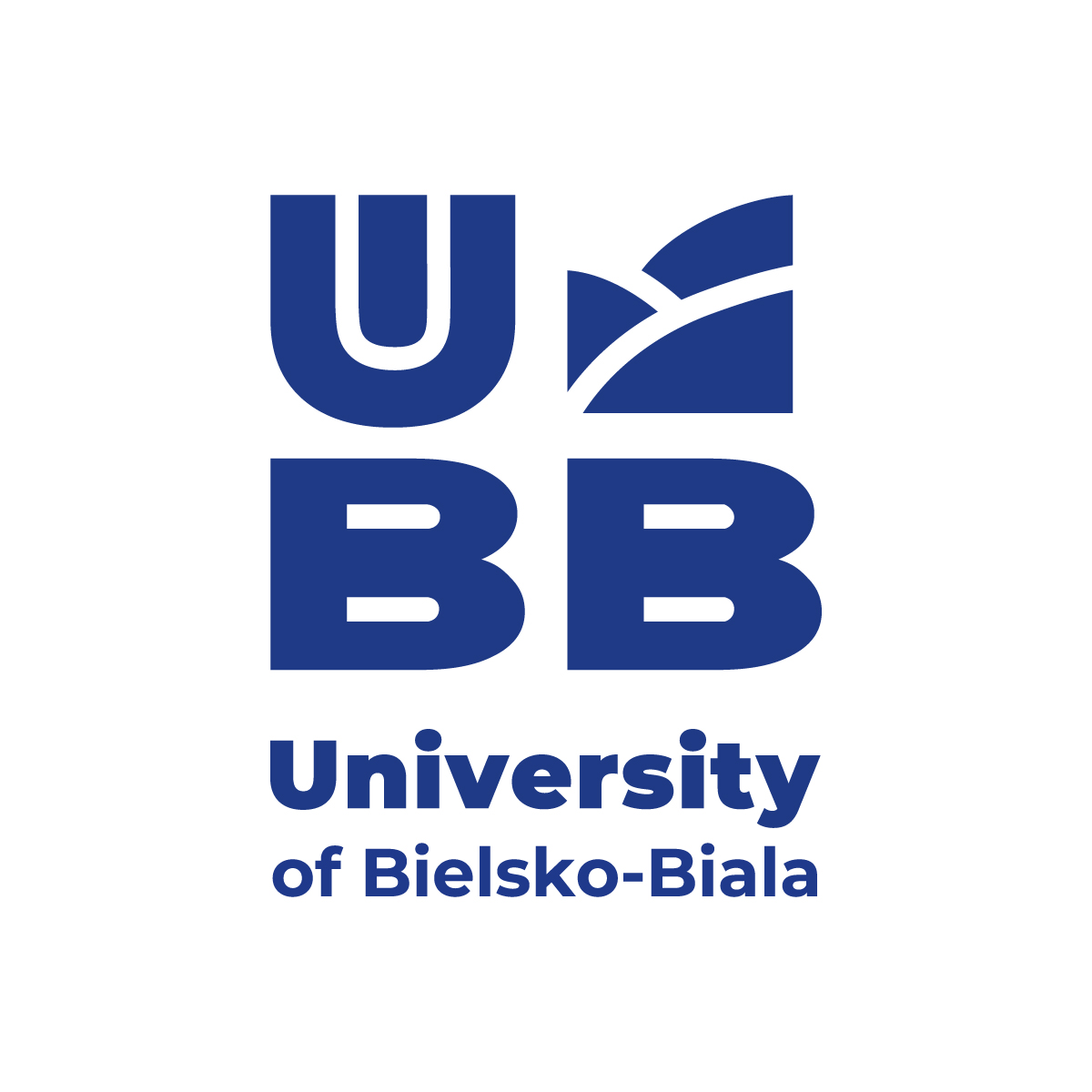 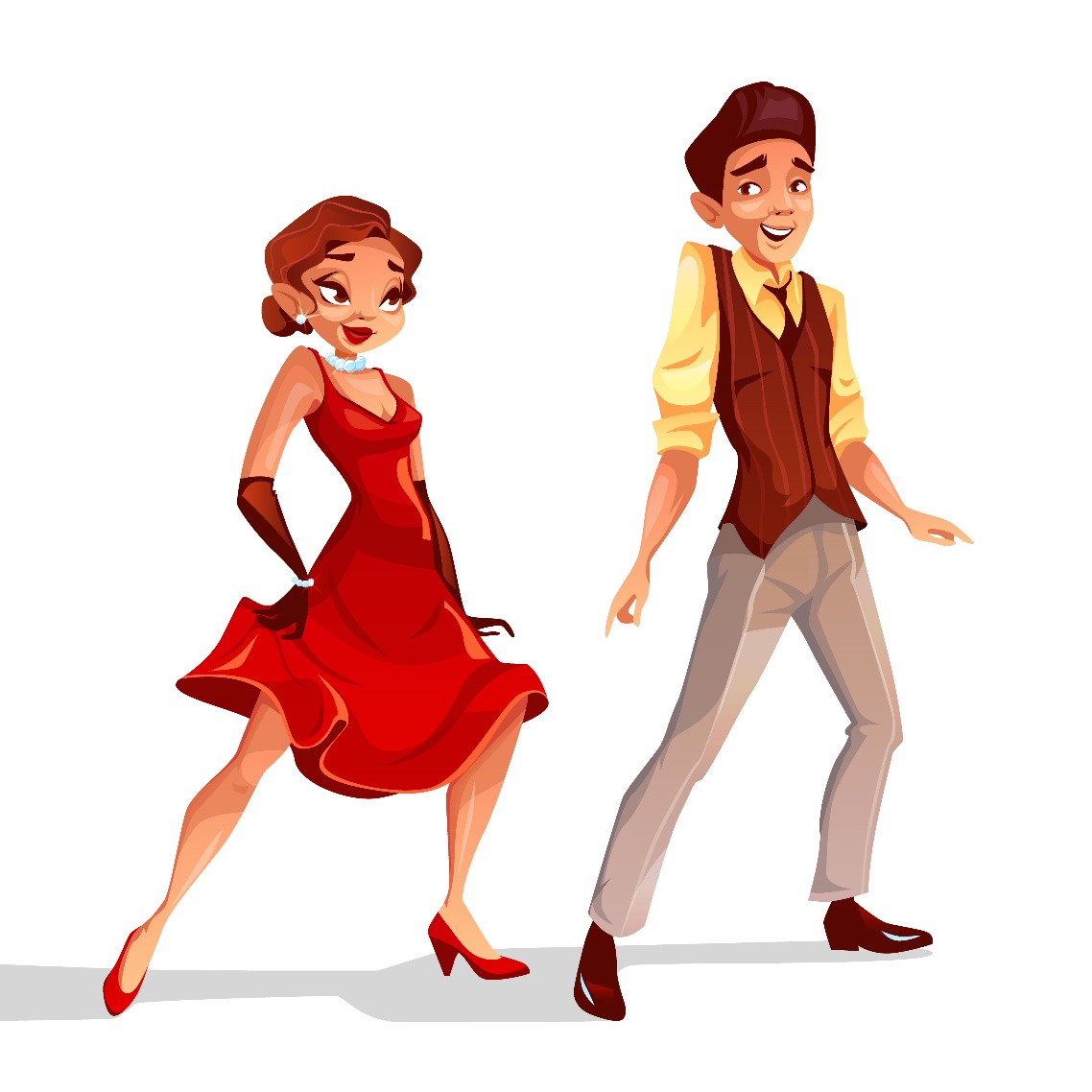 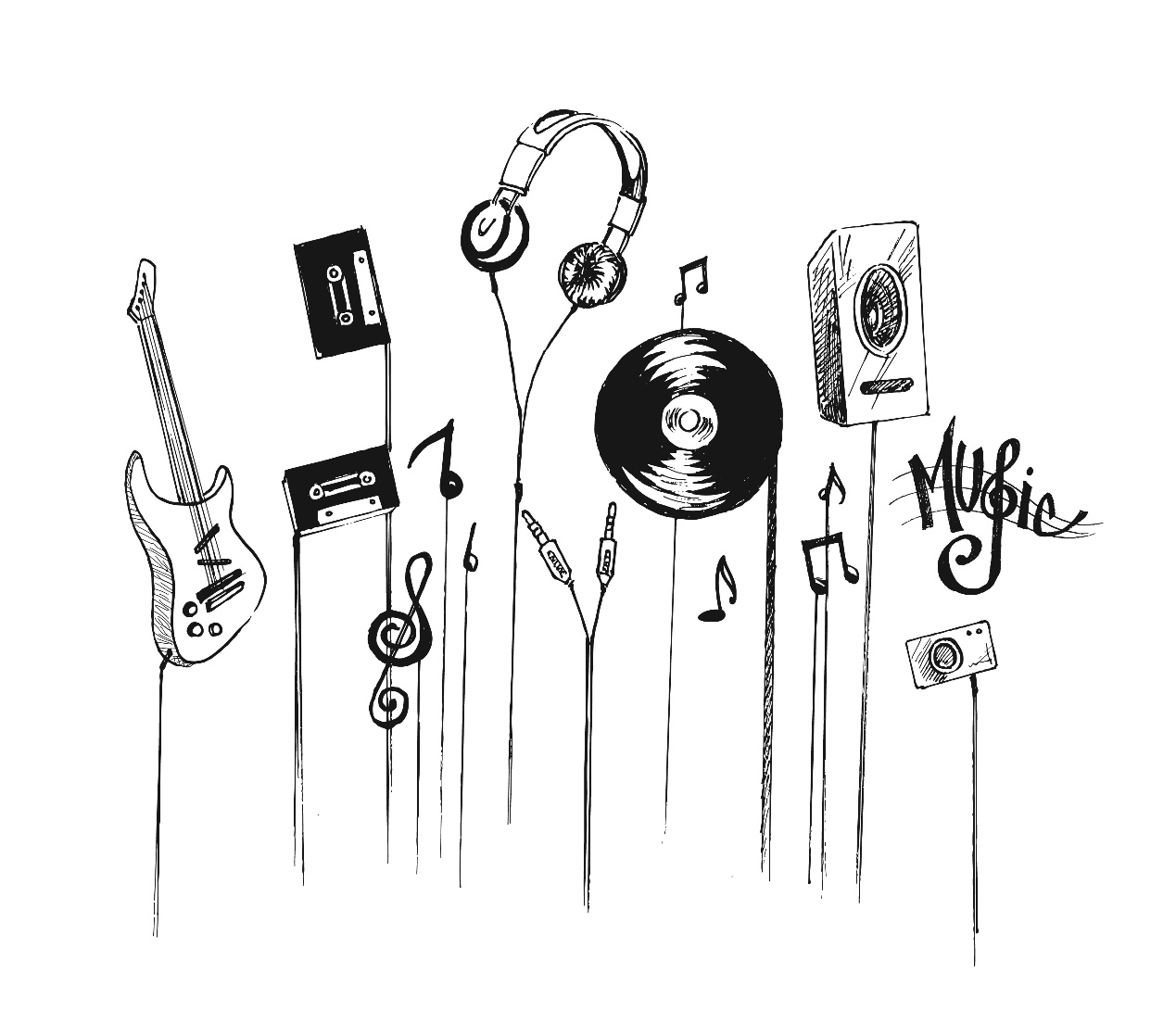 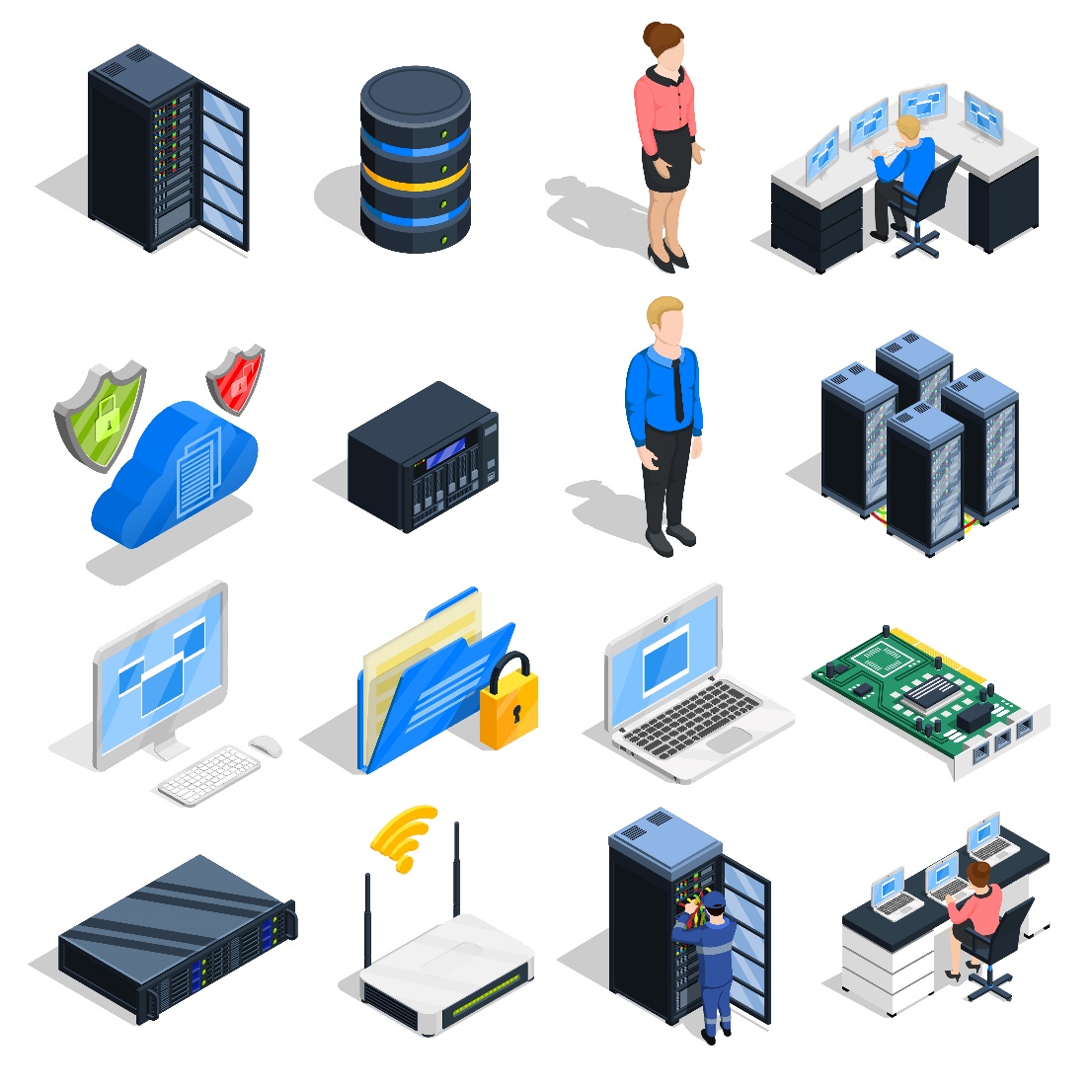 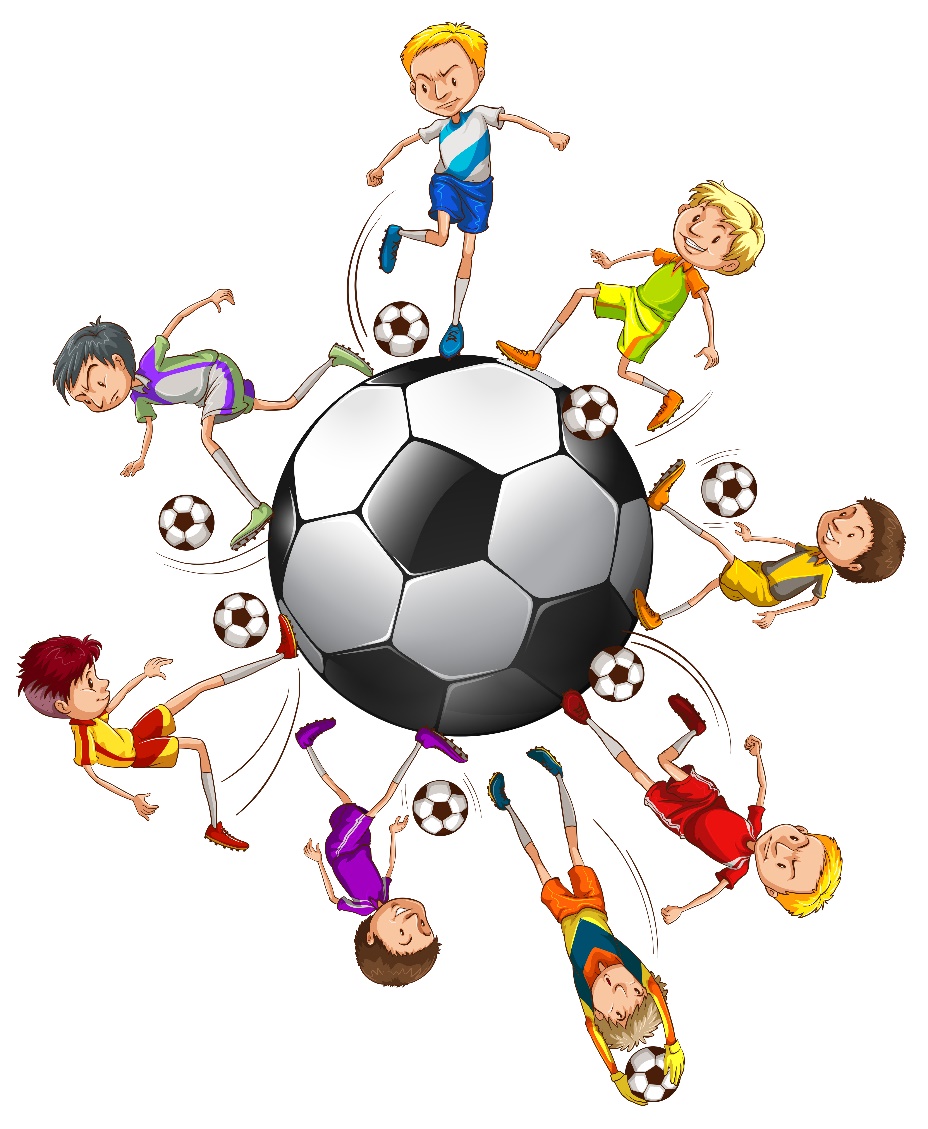 piłka nożna
technologia
muzyka
taniec
kino
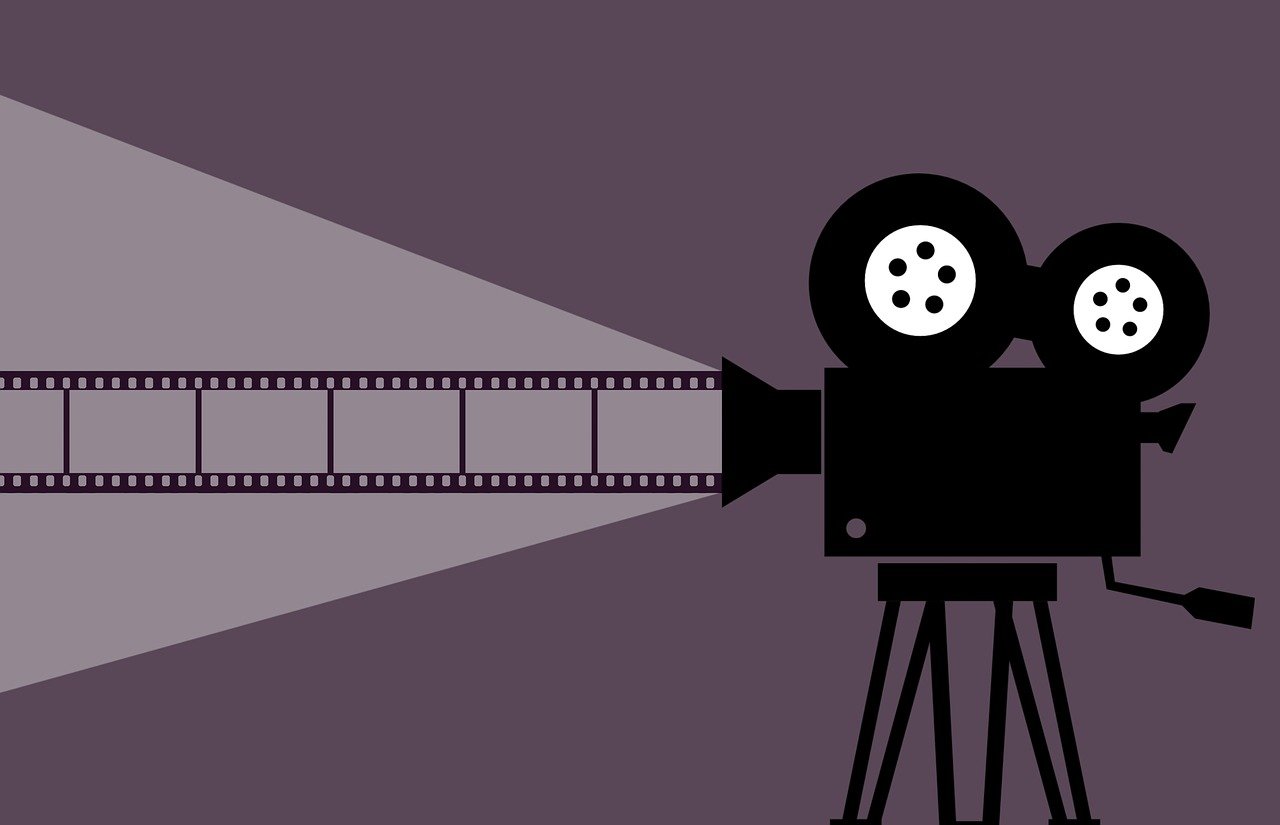 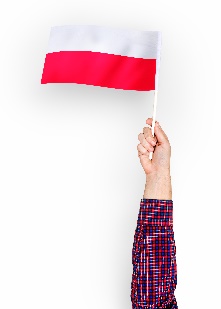 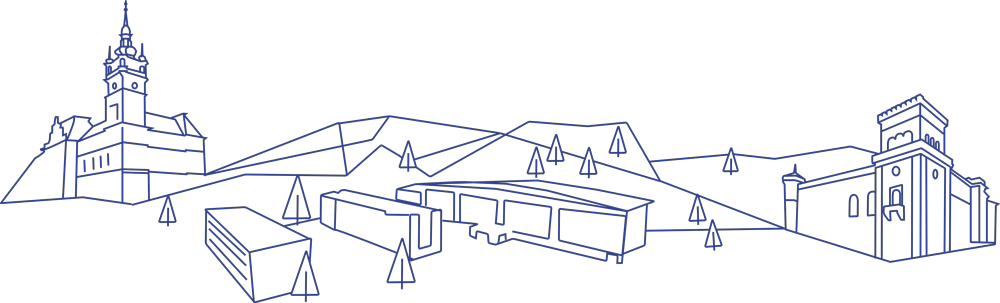 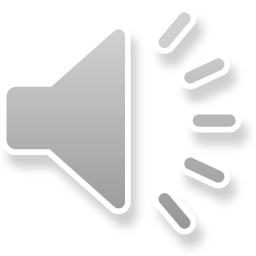 Lekcja 7. O mnie
www.ubb.edu.pl
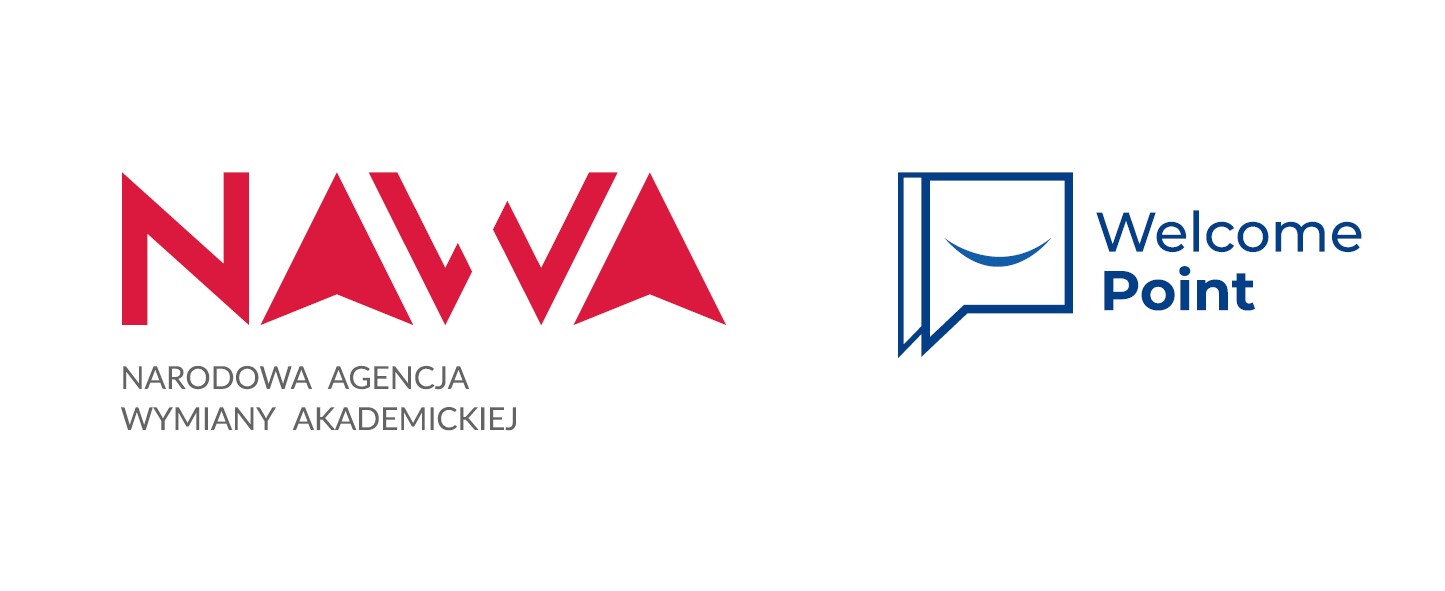 Szybka powtórkaQuick review
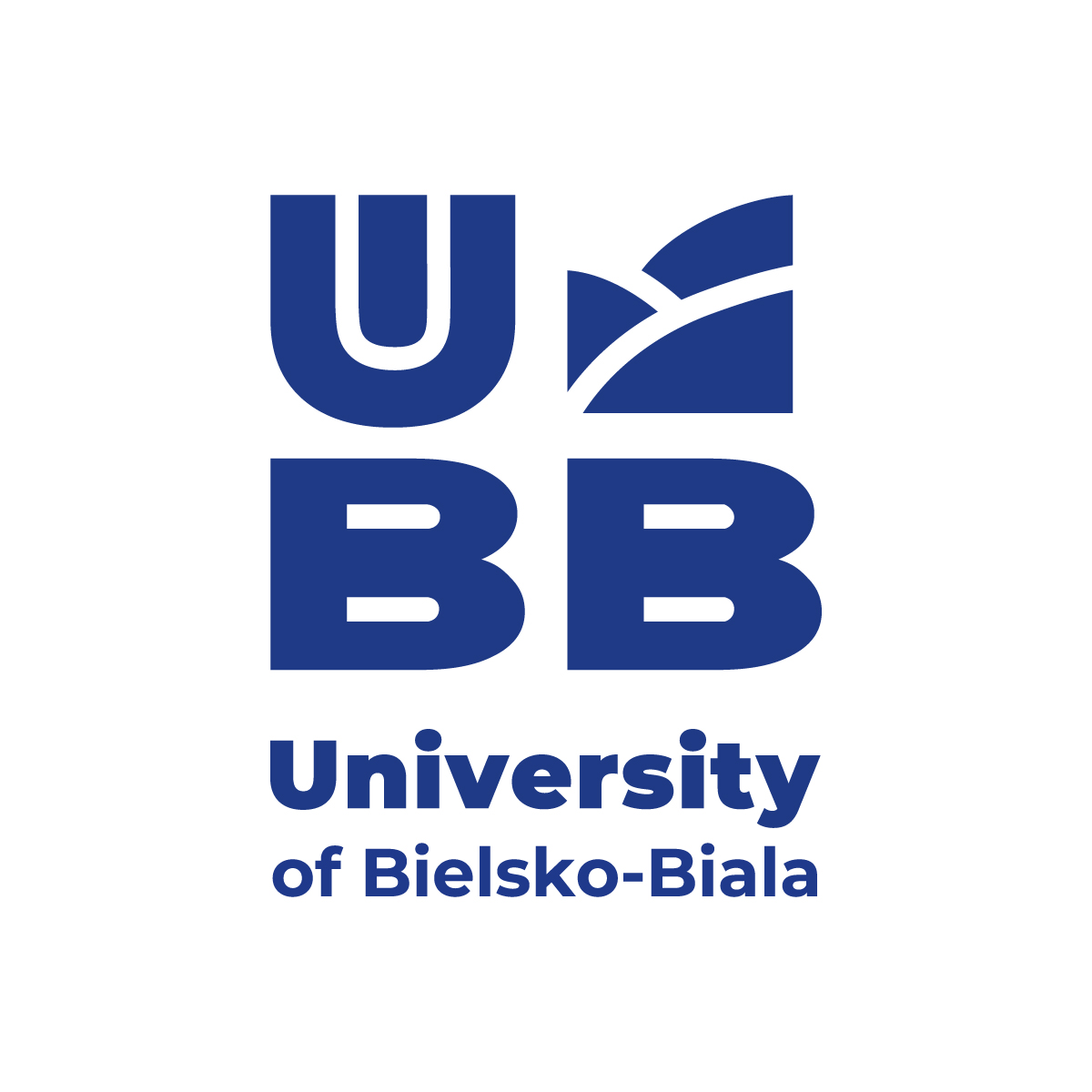 Skąd jesteś? 
Jestem z…
Ile masz lat? 
Mam… 
Czy mówisz po polsku? 
Nie mówię po polsku, ale mówię po angielsku. 
Czym się interesujesz?
Moje hobby to…
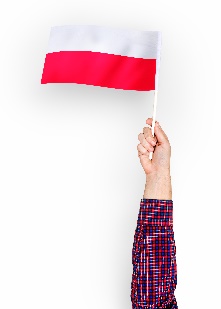 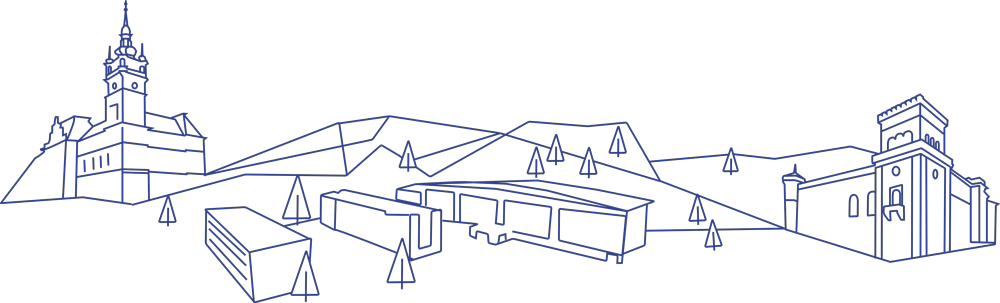 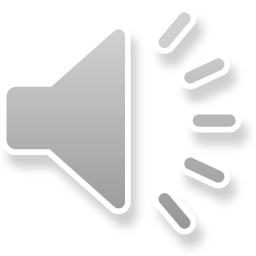 Lekcja 7. O mnie
www.ubb.edu.pl
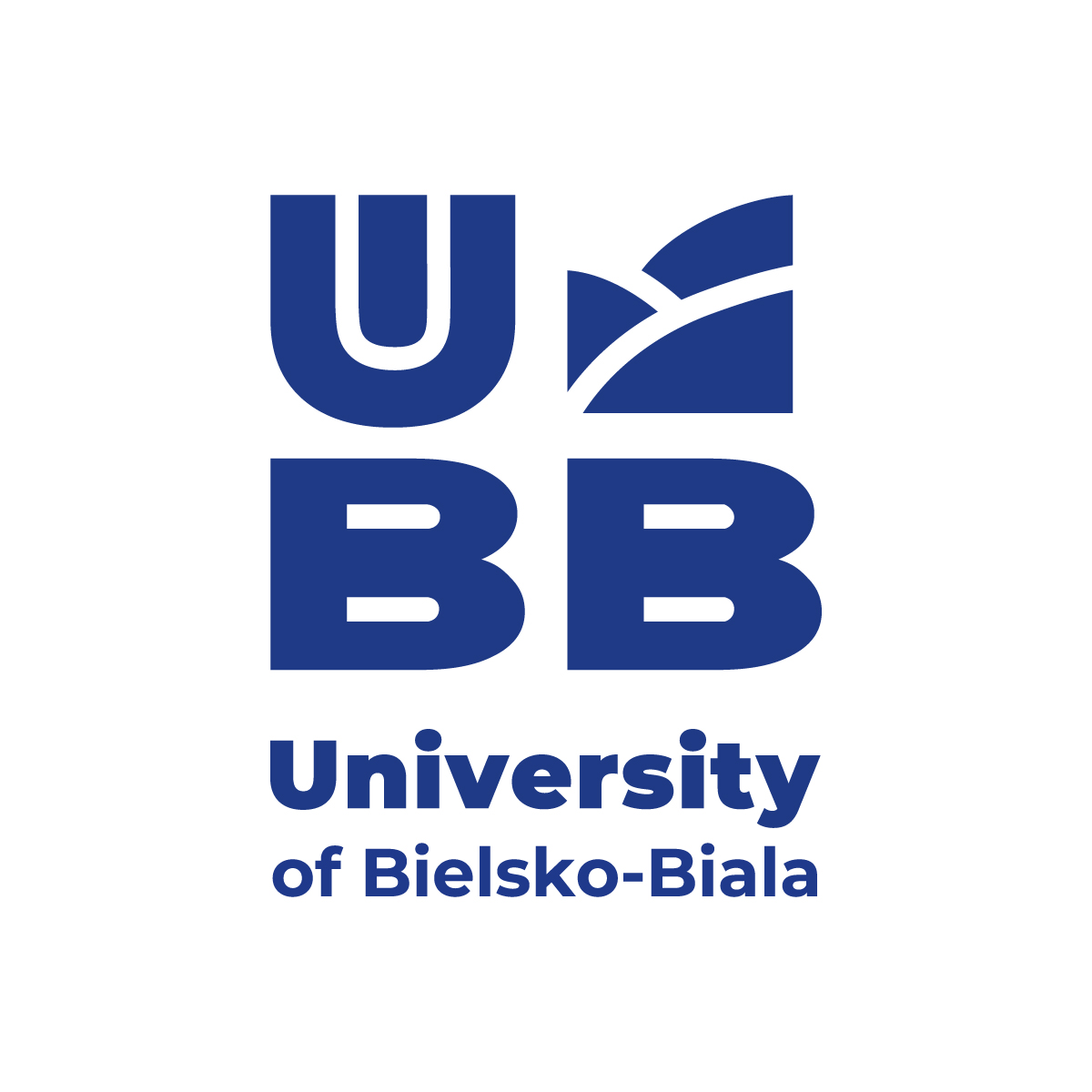 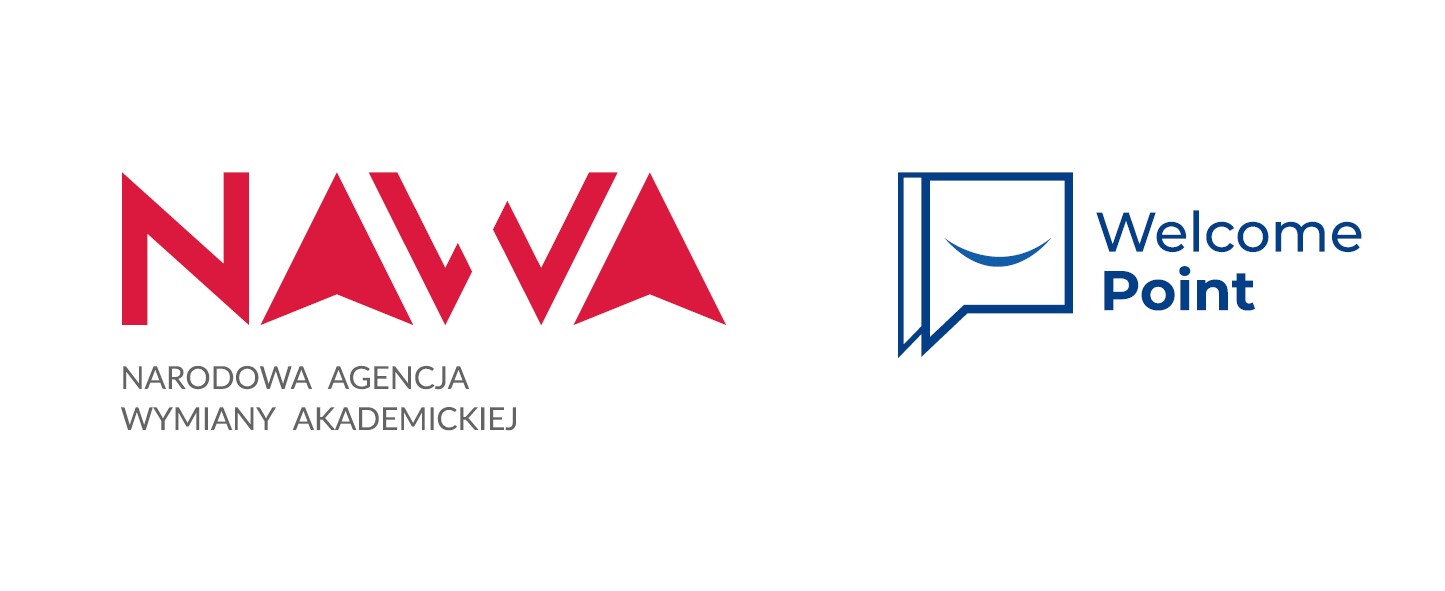 Dziękuję za wspólną lekcję!
Thank you for the lesson together!


Wszystkie zdjęcia i ilustracje pochodzą z <a href="http://www.freepik.com">. 
Dokładny spis dostępny jest na stronie: www.ubb.edu.pl/en.
All pictures and illustrations come from <a href="http://www.freepik.com">.
 The detailed list available on the website: www.ubb.edu.pl/en.
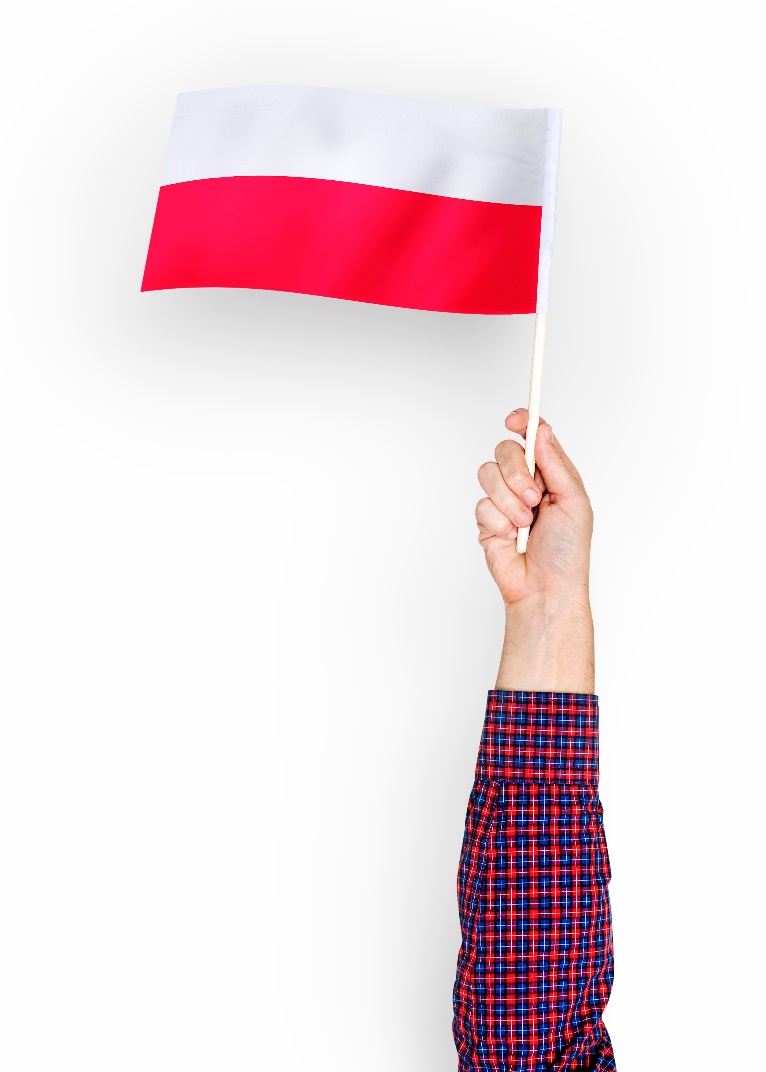 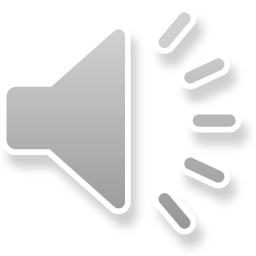